Tertiary (Tier 3) Interventions in Ci3T Models: Logistics and Illustrations
EMPOWER Session 5
Let’s Connect on Social Media!
Tag us in your Ci3T highlights- we’d love to see Ci3T in action! 
Follow us on Twitter or Instagram for updates and links to resources!
@Ci3TModel
Ci3T Professional Learning Calendar
Accessing Project EMPOWER Professional Learning
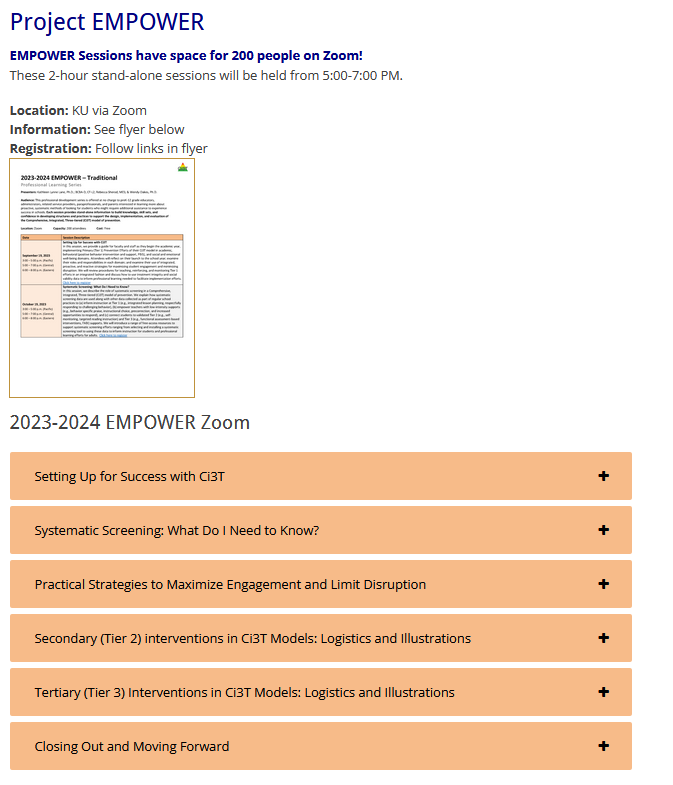 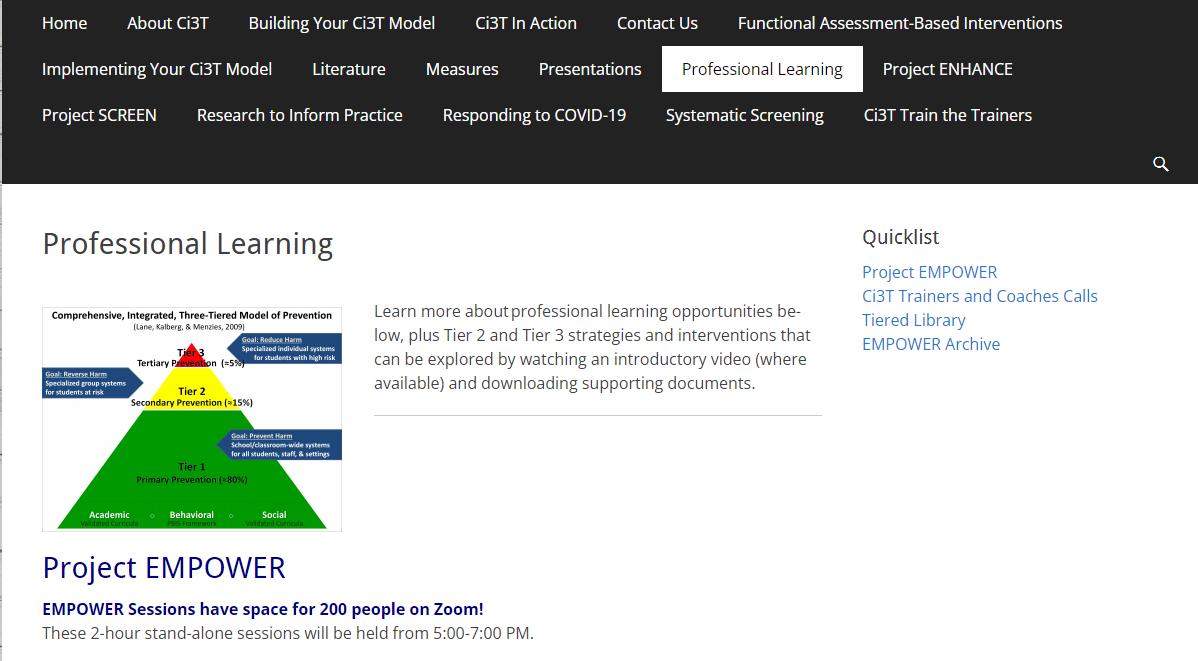 Renaming: School Initials + First and Last Name
To help us put you in breakout rooms with your colleagues today…
1. Click the three dots at the top 
right corner of your video square.
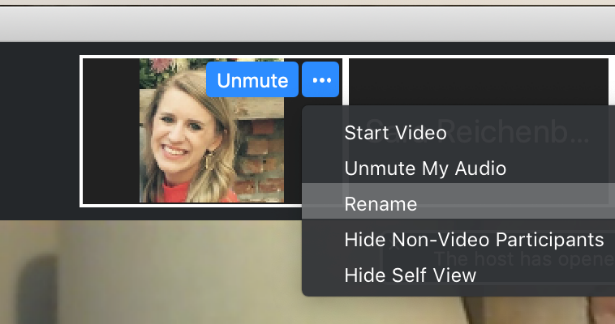 2. Rename yourself with your 
school initials then first and last name.
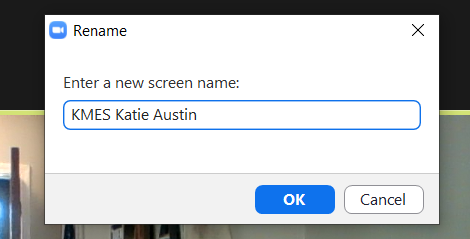 Agenda
Welcome
Overview of Tertiary (Tier 3) Interventions in Ci3T Models: Data-informed Decision-making  
Illustrations: Supporting Students with Intensive Intervention Needs
Supporting students with acting out behaviors
Supporting students with internalizing issues
Exploring Other Tertiary (Tier 3) Interventions in Ci3T Models
Wrapping Up and Moving Forward
Welcome
The Journey of Ci3T: Respectful Partnerships
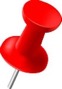 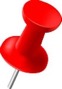 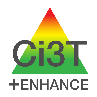 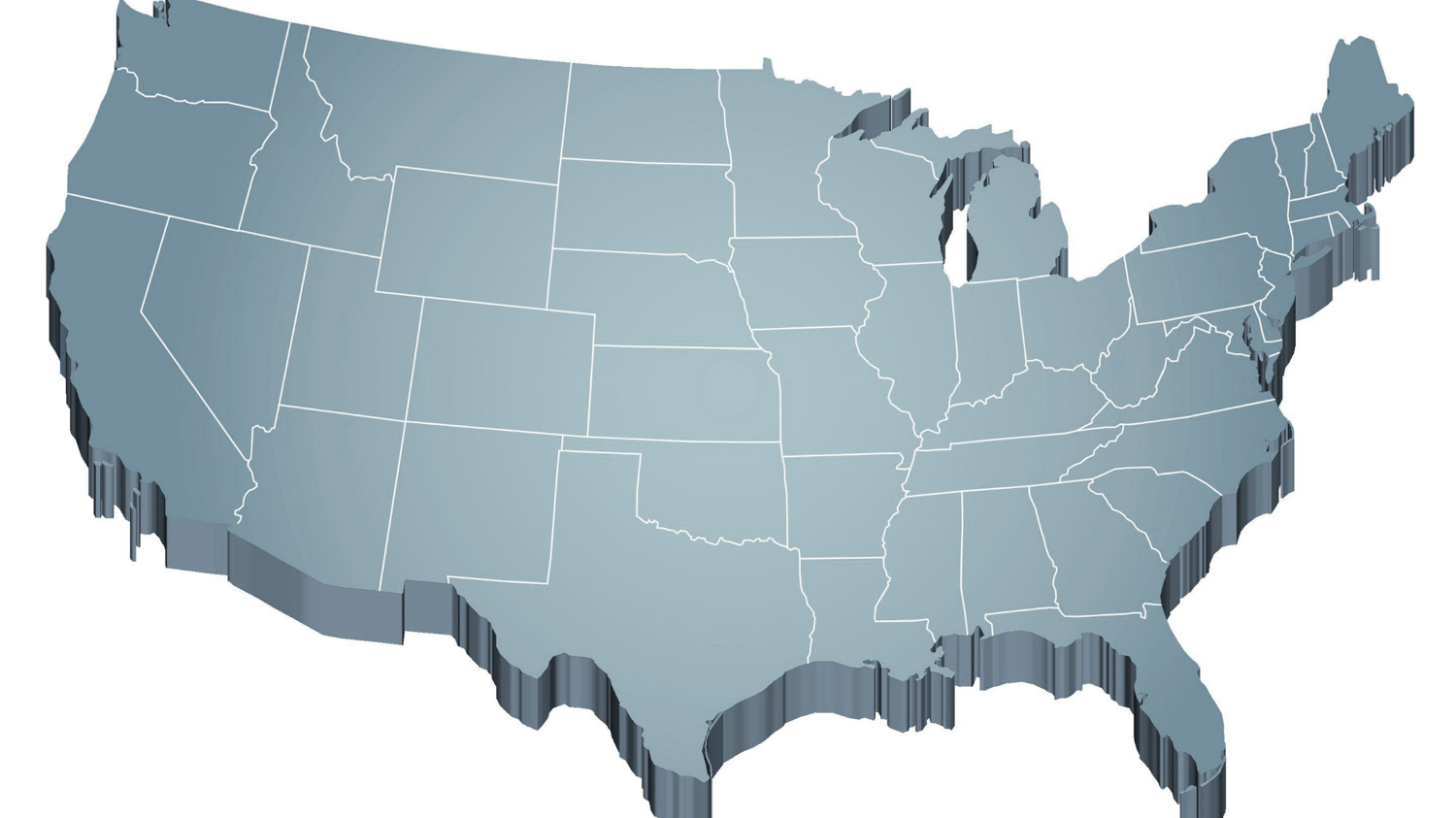 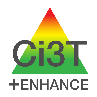 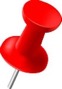 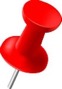 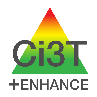 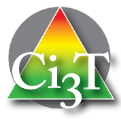 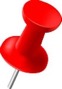 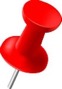 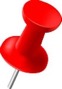 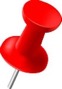 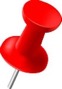 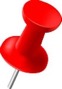 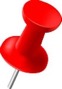 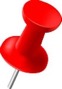 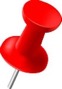 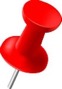 1997
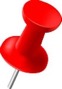 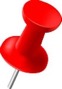 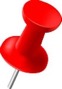 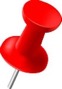 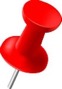 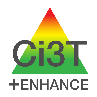 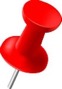 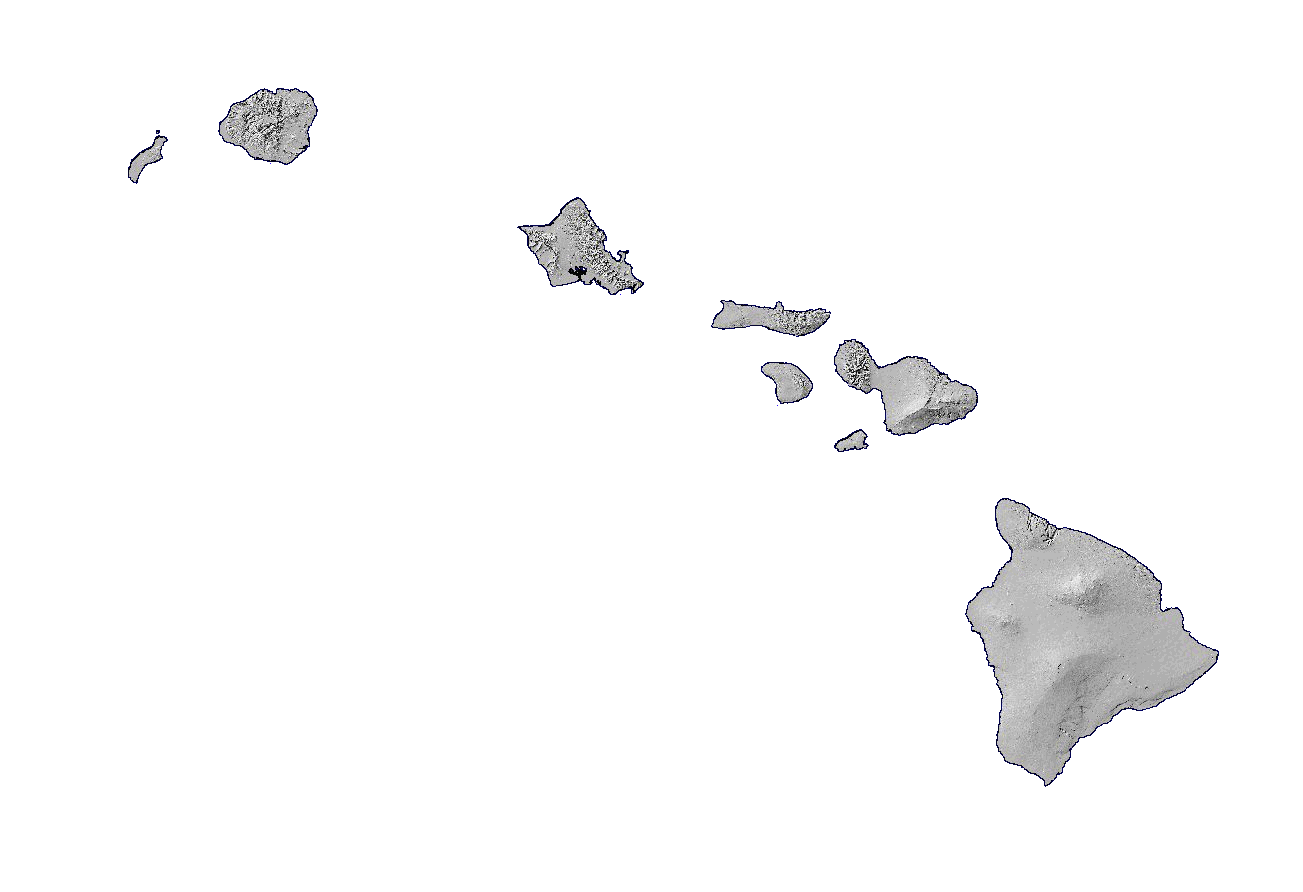 [Speaker Notes: CA & AZ start Tennessee  North Carolina Kansas 
Trainings (MO, KANSAS, VERMONT, AZ)
MO, KS, UAB
HI]
Overview of Tertiary (Tier 3) Interventions in Ci3T Models: Data-informed Decision-making
Comprehensive, Integrated, Three-Tiered Model of Prevention
(Lane, Kalberg, & Menzies, 2009)
Tier 3
Tertiary Prevention  (≈5%)
Tier 2
Secondary Prevention (≈15%)
Tier 1
Primary Prevention (≈80%)
Academic	◇	Behavioral	◇	Social
	Validated Curricula	PBIS Framework	Validated Curricula
Ci3T Implementation Manual
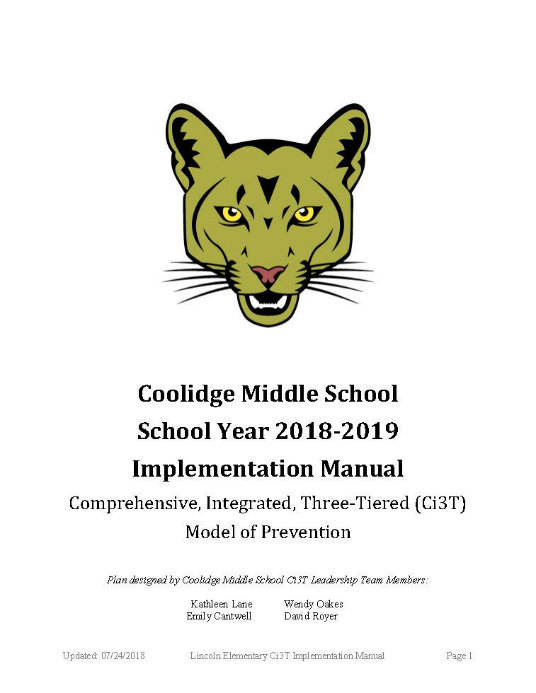 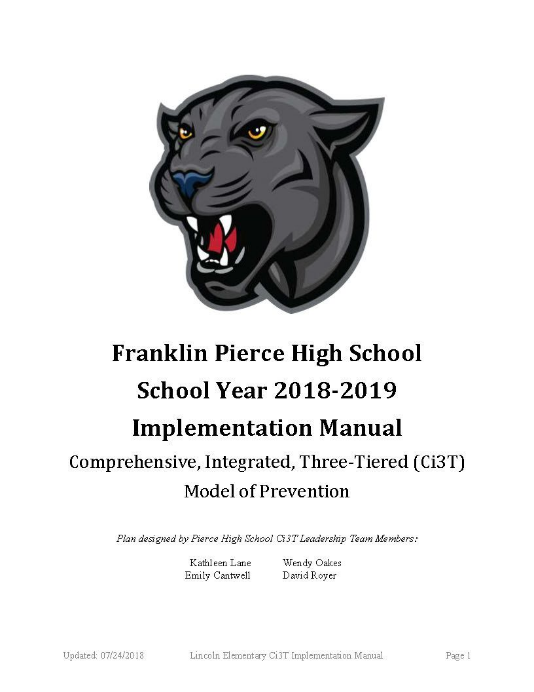 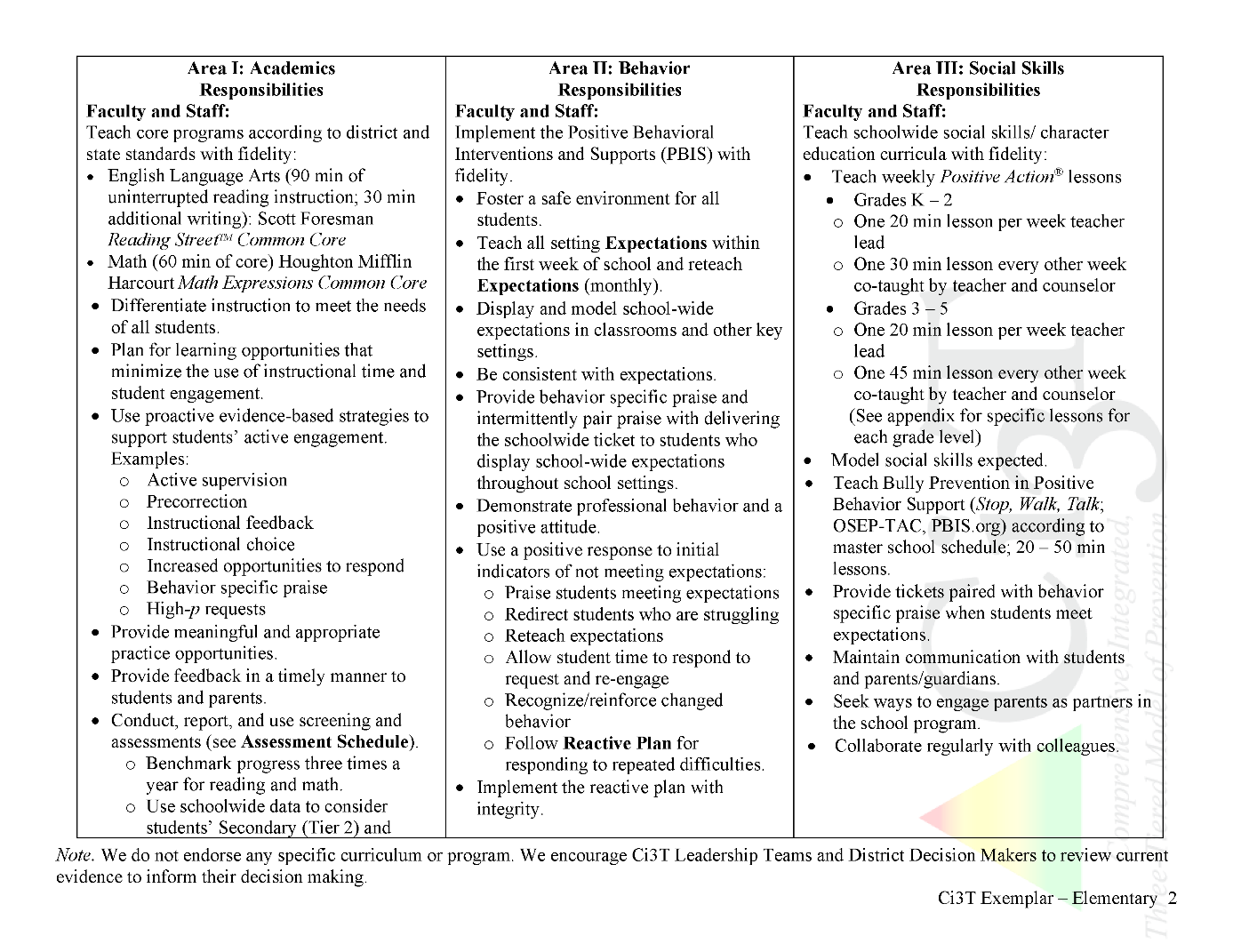 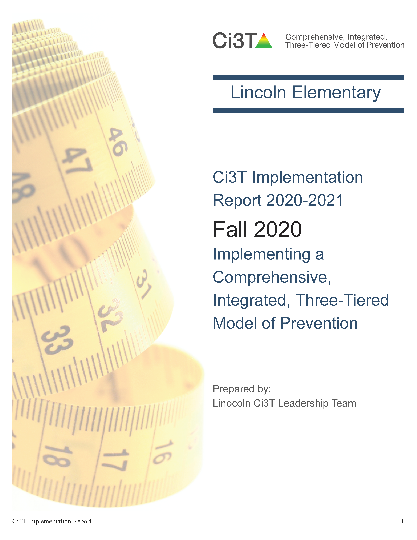 Ci3T Primary Plan: Procedures for Teaching
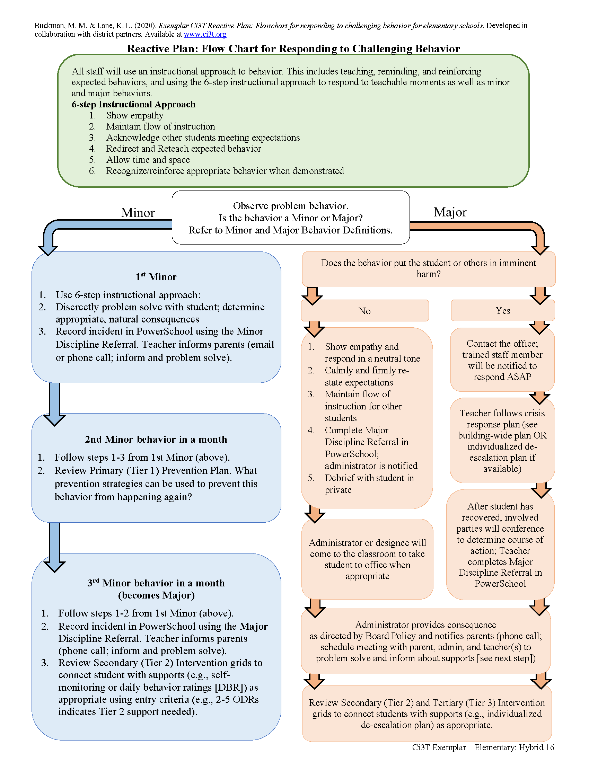 Opportunities to Respond
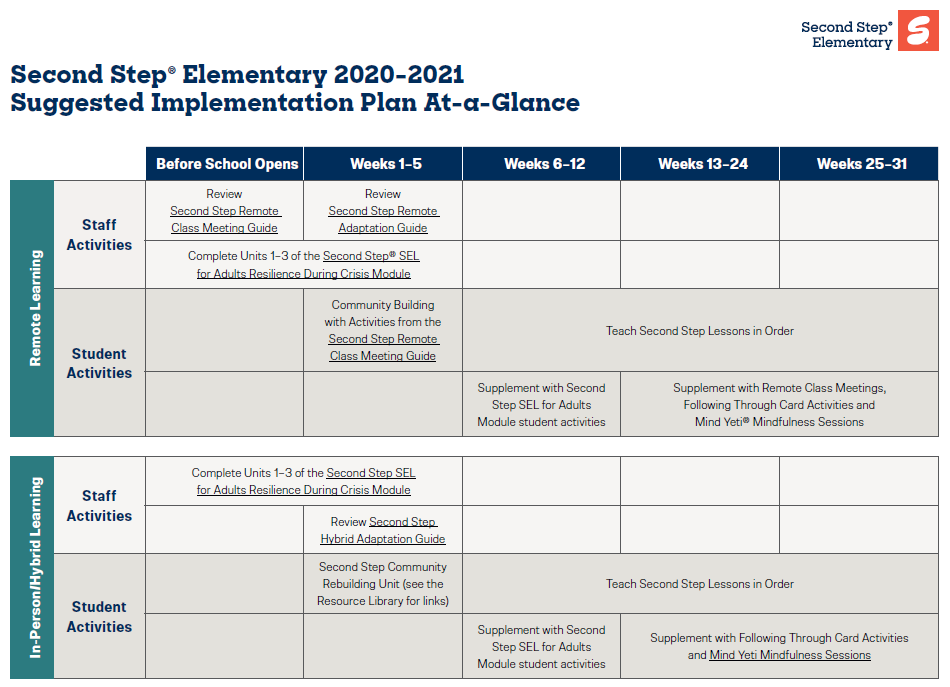 Behavior-Specific Praise
Ci3T Primary Plan: Procedures for Reinforcing
Active Supervision
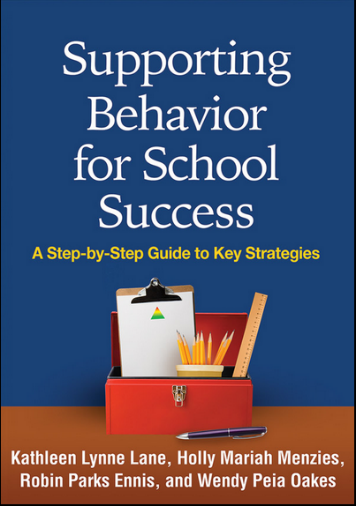 Instructional Feedback
High-p Requests
Ci3T Primary Plan: Procedures for Monitoring
Precorrection
Instructional Choice
[Speaker Notes: Continued to keep implementation manuals, which are foundational to Ci3T, updated and current]
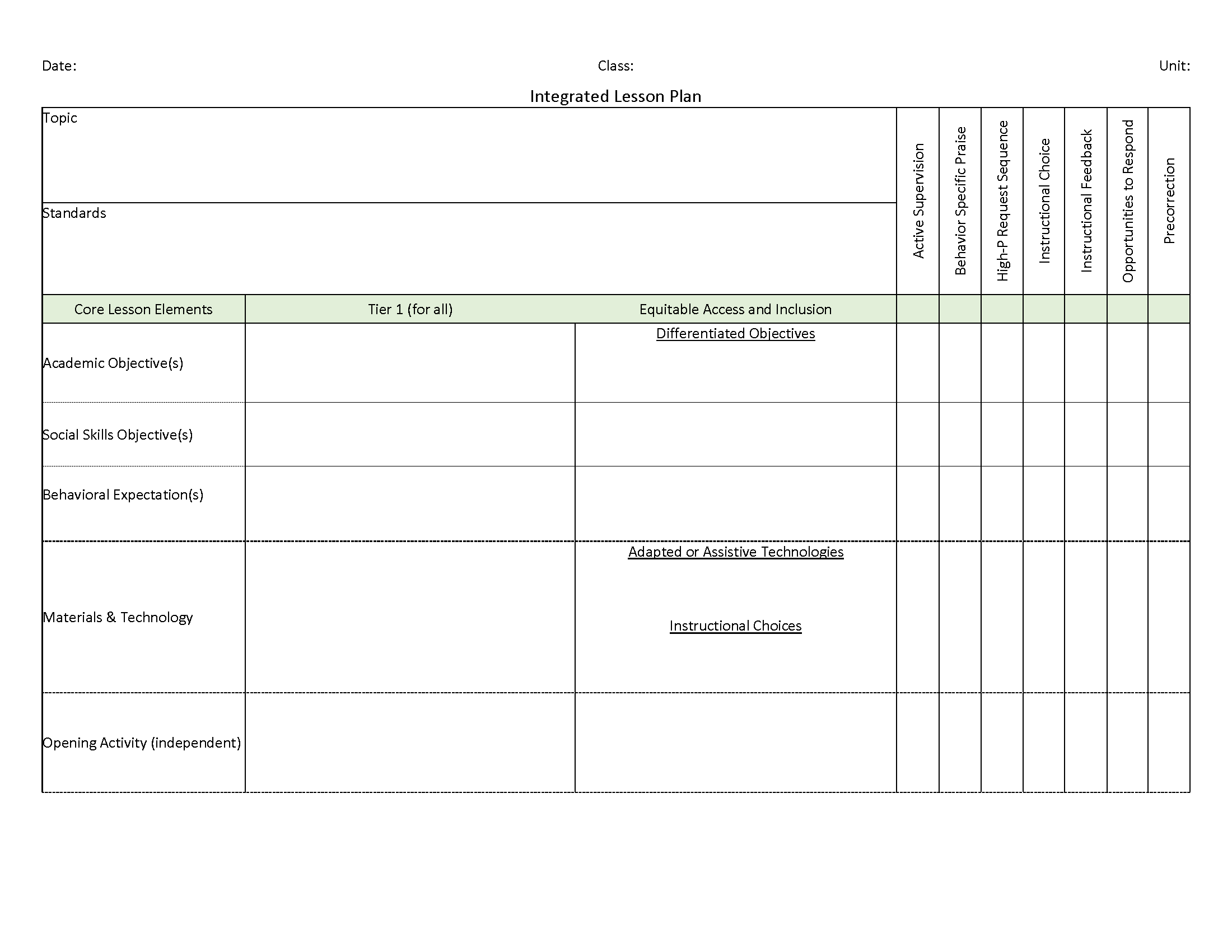 Ci3T: Integrated Lesson Planning
Essential Components of Primary Prevention Efforts
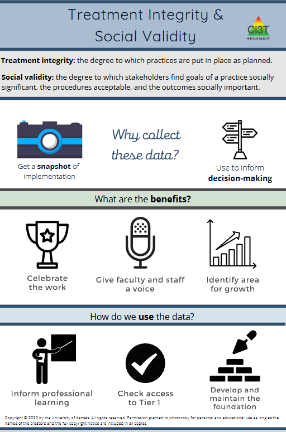 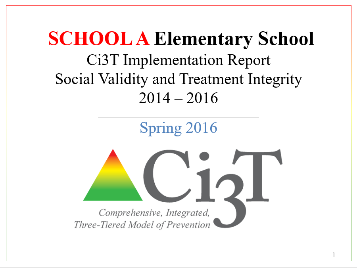 ci3t.org/measures
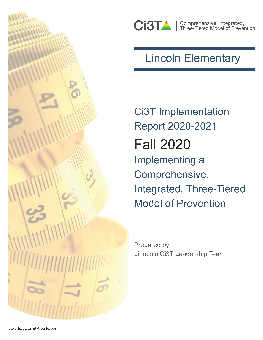 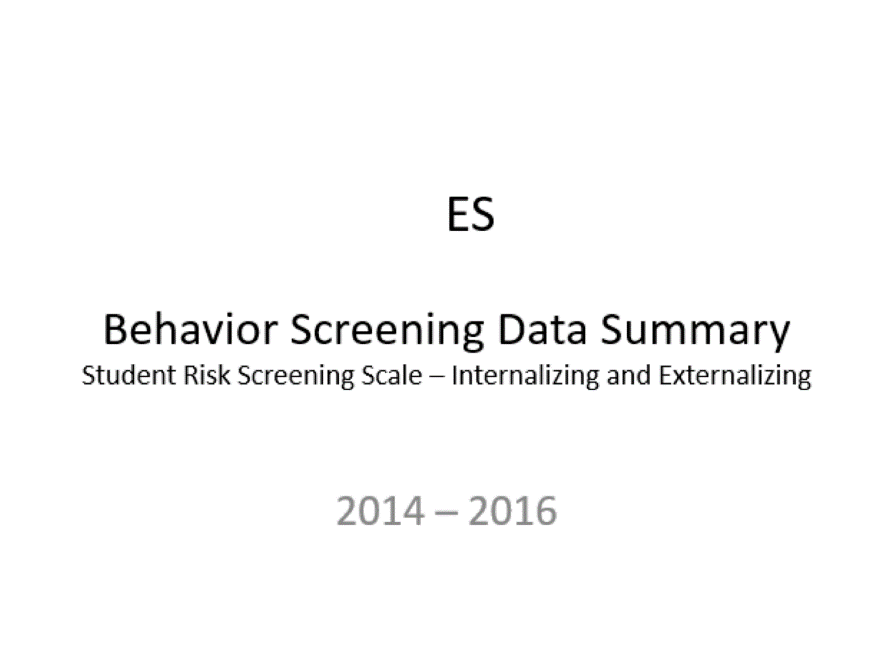 [Speaker Notes: Infographic - https://www.ci3t.org/measures]
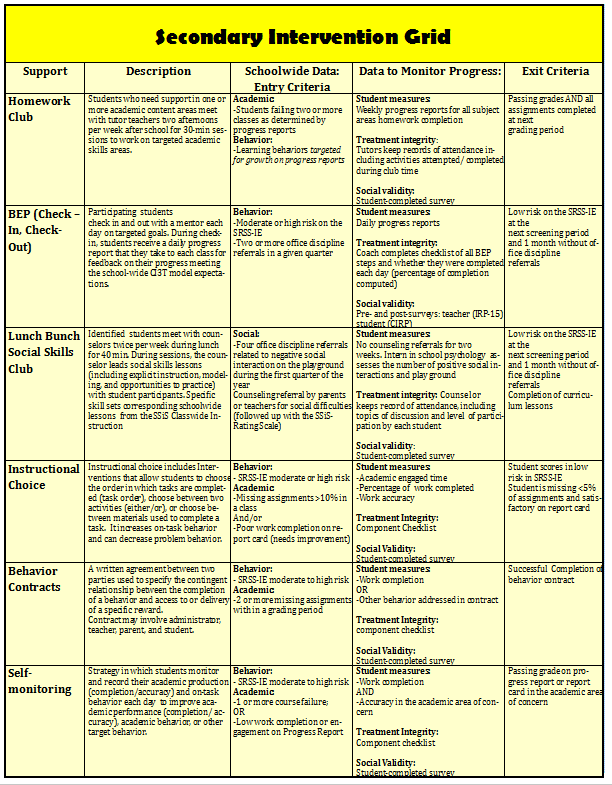 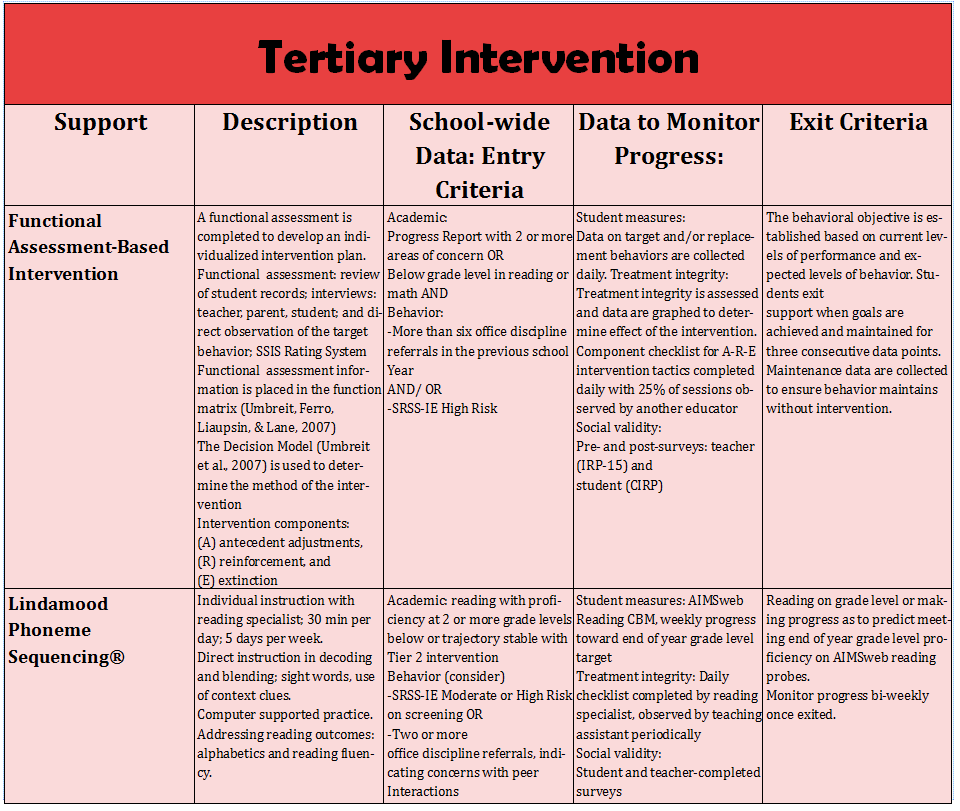 Comprehensive, Integrated, Three-Tiered Model of Prevention
(Lane, Kalberg, & Menzies, 2009)
Tier 3
Tertiary Prevention  (≈5%)
Tier 2
Secondary Prevention (≈15%)
Tier 1
Primary Prevention (≈80%)
Academic	◇	Behavioral	◇	Social
	Validated Curricula	PBIS Framework	Validated Curricula
Winter 2022SRSS-Externalizing Results – Elementary School Level
n = 66
n = 44
n = 33
n = 35
n = 38
n = 37
n = 2
n = 17
n = 32
n = 32
n = 74
n = 69
n = 92
n = 97
n = 109
n = 101
n = 128
n = 125
n = 305
n = 297
n = 287
n = 332
n = 309
n = 263
n = 294
n = 346
n = 355
[Speaker Notes: ***note to presenter*** If you would like to feature middle or high school data – hide the elementary slides (20-21) and unhide the middle or high school slides

If you would like to update this slide with data from your school or district- Fill in <year> based on current academic year. This is located in column A of the data sheet. Edit by right clicking and selecting “Edit data”.]
Winter 2022SRSS-Internalizing Results – Elementary School Level
n = 75
n = 46
n = 29
n = 41
n = 35
n = 25
n = 16
n = 40
n = 38
n = 27
n = 72
n = 69
n = 48
n = 59
n = 65
n = 69
n = 86
n = 87
n = 334
n = 337
n = 335
n = 354
n = 354
n = 328
n = 285
n = 346
n = 351
[Speaker Notes: If you would like to update this slide with data from your school or district- Fill in <year> based on current academic year. This is located in column A of the data sheet. Edit by right clicking and selecting “Edit data”.]
Winter 2022SRSS-Externalizing Results – Middle School Level
n = 21
n = 27
n = 17
n = 26
n = 6
n = 27
n = 13
n = 47
n = 42
n = 96
n = 68
n = 53
n = 54
n = 71
n = 346
n = 448
n = 383
n = 445
n = 491
n = 527
n = 518
[Speaker Notes: If you would like to update this slide with data from your school or district- Fill in <year> based on current academic year. This is located in column A of the data sheet. Edit by right clicking and selecting “Edit data”.]
Winter 2022SRSS-Internalizing Results – Middle School Level
n = 79
n = 52
n = 54
n = 60
n = 23
n = 44
n = 41
n = 42
n = 37
n = 45
n = 40
n = 32
n = 30
n = 31
n = 55
n = 70
n = 312
n = 356
n = 342
n = 349
n = 351
n = 432
n = 229
n = 306
[Speaker Notes: If you would like to update this slide with data from your school or district- Fill in <year> based on current academic year. This is located in column A of the data sheet. Edit by right clicking and selecting “Edit data”.]
Winter 2022SRSS-Externalizing Results – High School Level
n = 47
n = 72
n = 36
n = 36
n = 40
n = 8
n = 17
n = 38
n = 119
n = 113
n = 47
n = 90
n = 65
n = 114
n = 137
n = 134
n = 994
n = 717
n = 447
n = 750
n = 1188
n = 1259
n = 1280
n = 920
[Speaker Notes: If you would like to update this slide with data from your school or district- Fill in <year> based on current academic year. This is located in column A of the data sheet. Edit by right clicking and selecting “Edit data”.]
Winter 2022SRSS-Internalizing Results – High School Level
n = 52
n = 83
n = 65
n = 87
n = 165
n = 106
n = 99
n = 55
n = 56
n =48
n = 73
n = 65
n = 59
n = 34
n = 50
n = 167
n = 1000
n = 691
n = 710
n = 1109
n = 1111
n = 1307
n = 445
n = 923
[Speaker Notes: If you would like to update this slide with data from your school or district- Fill in <year> based on current academic year. This is located in column A of the data sheet. Edit by right clicking and selecting “Edit data”.]
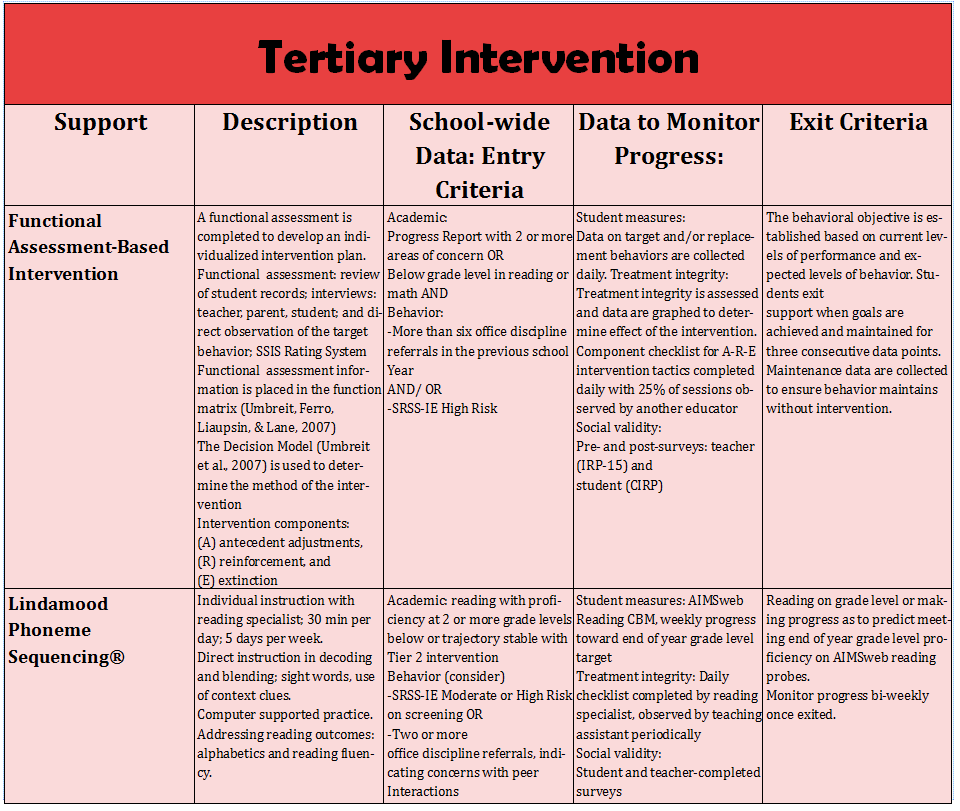 Building a Ci3T Tier Library
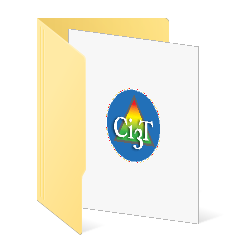 Teacher Delivered Strategies
Tier 1
Tier 2
Tier 3
Tiered Intervention Library
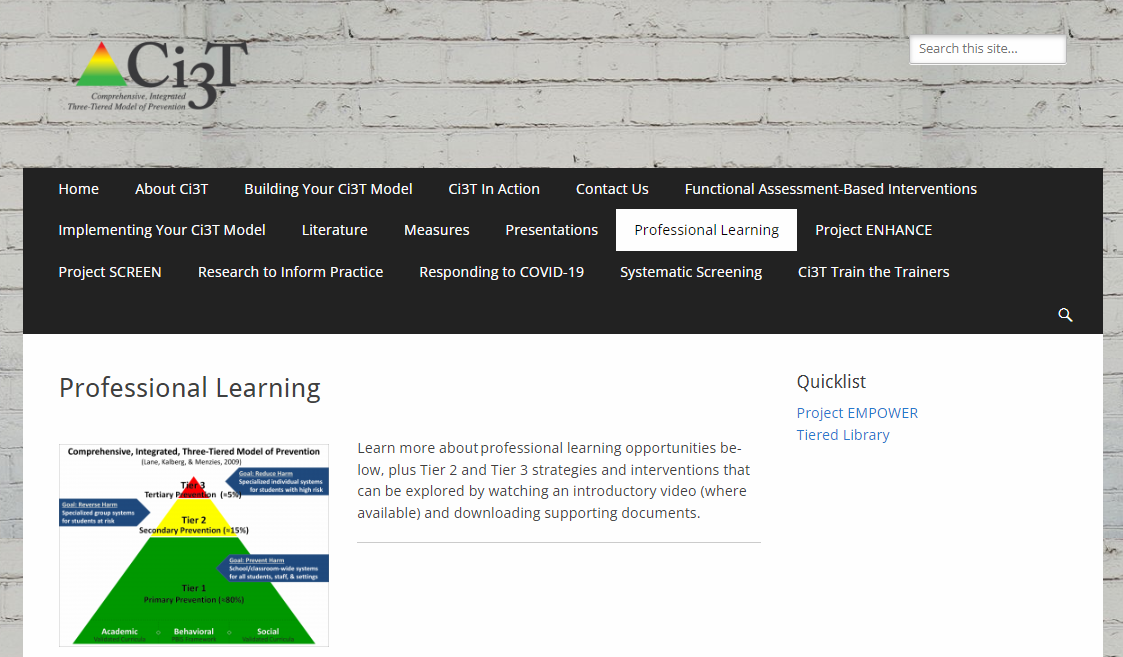 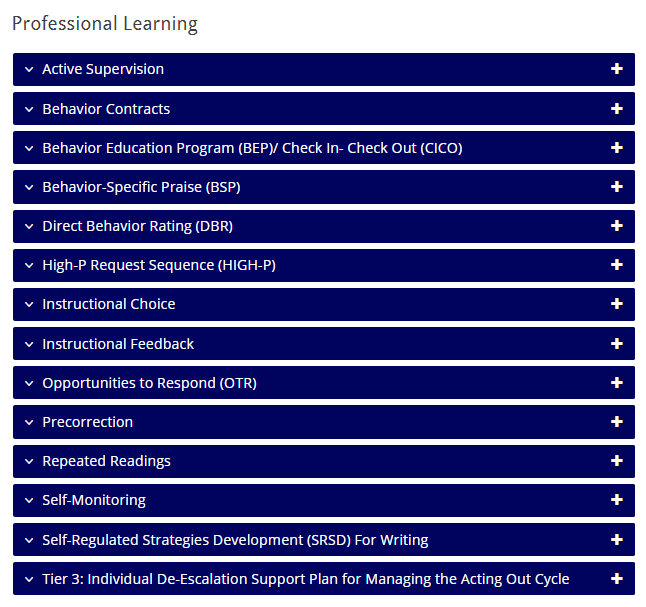 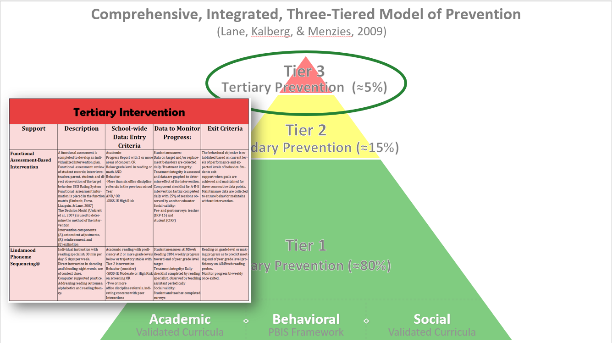 Illustrations: Supporting Students with Intensive Intervention Needs
Supporting students with acting out issues
Supporting students with internalizing behaviors
Supporting Students with Acting Out Issues
A Look at Acting Out Behavior: Timing is Everything!
Sample Intervention Grid
Antecedents -Behavior - Consequences
Function!
Precorrection: Identifies predictable contexts that often result in problem behavior and provides students with supports, prompts, and reinforcement for engaging in appropriate behavior
Managing Acting Out Behaviors
Classrooms are becoming increasingly more diverse
Culturally
Academically
Behaviorally
Social skill sets
 (Lane, Wehby, & Robertson, 2008)

Students with exceptionalities are accommodated in inclusive settings (MacMillian, Gresham, & Forness, 1996)
The Acting-Out Cycle
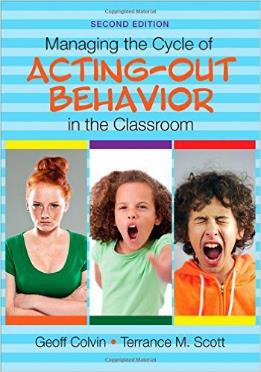 5. Peak
                                      
	         4. Acceleration

						 6. De-escalation

    2. Trigger

1. Calm				                                             7. Recovery
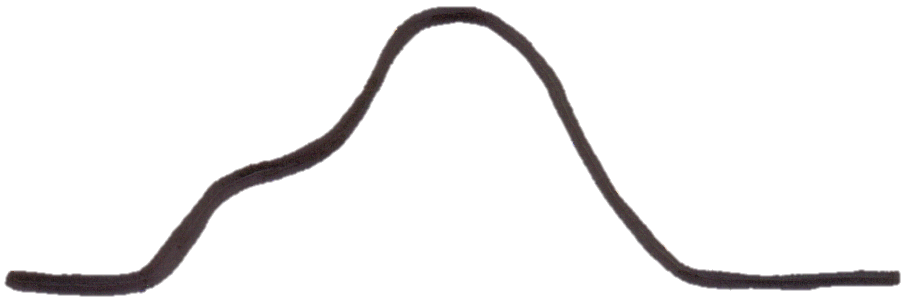 Whether the problem behavior is managed safely or not 
	or is defused
in a large measure depends on
YOUR INITIAL RESPONSE
-Dr. Geoff Colvin
Intensity
3. Agitation
Time
Colvin, 2004
Overview of the Acting Out Cycle--Vanderbilt IRIS Module
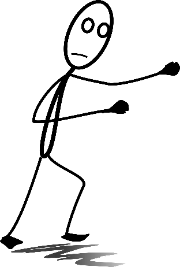 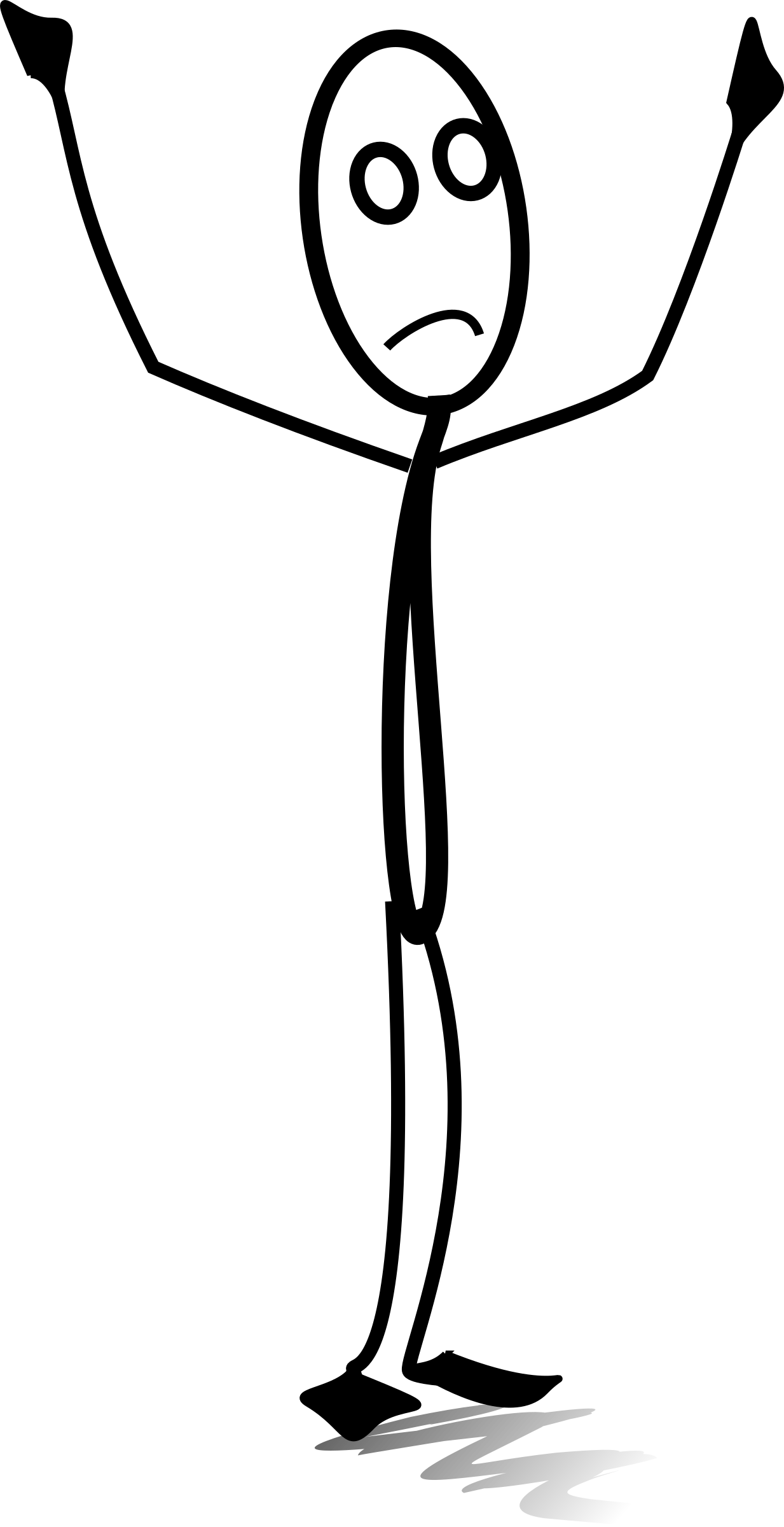 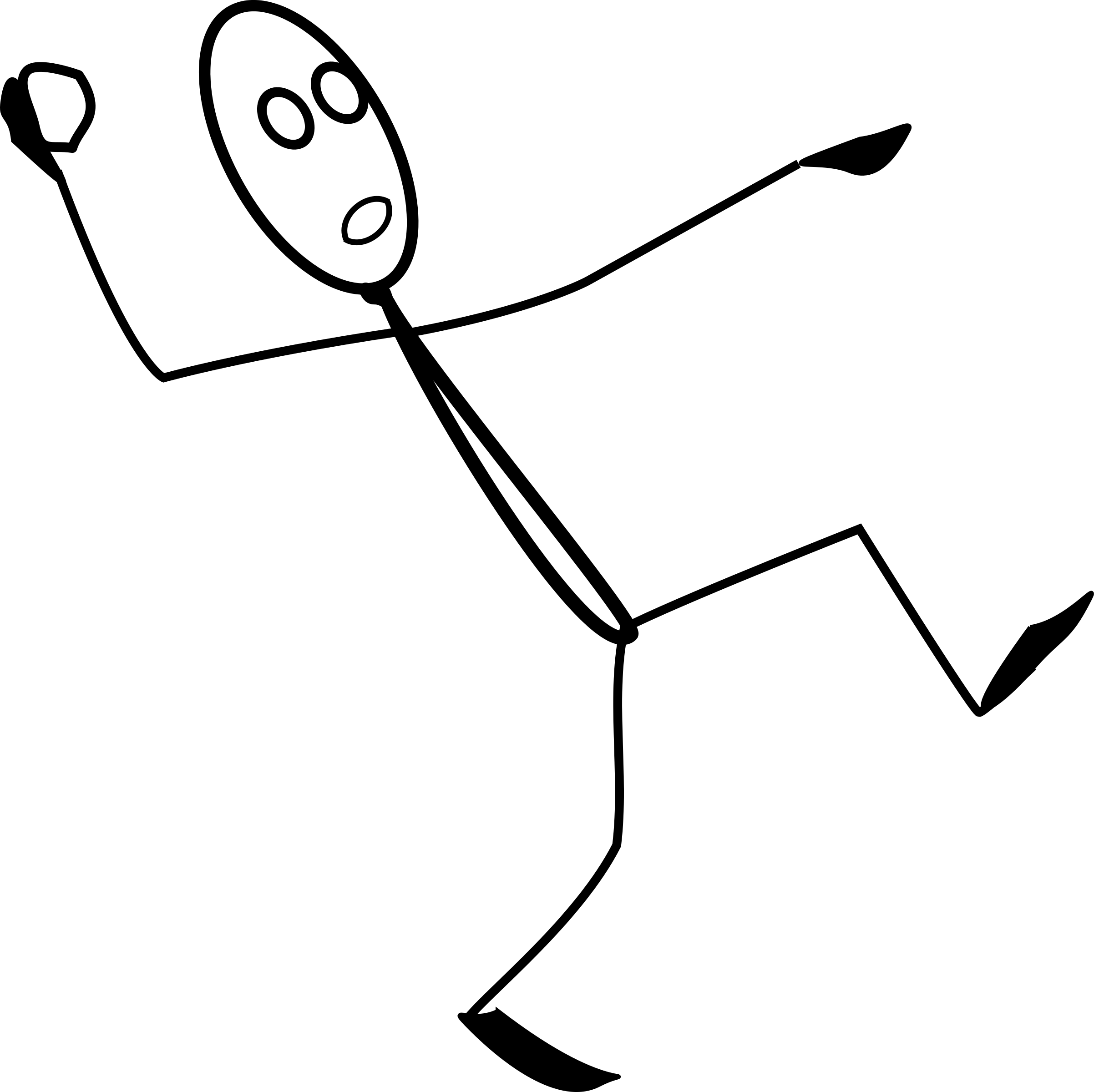 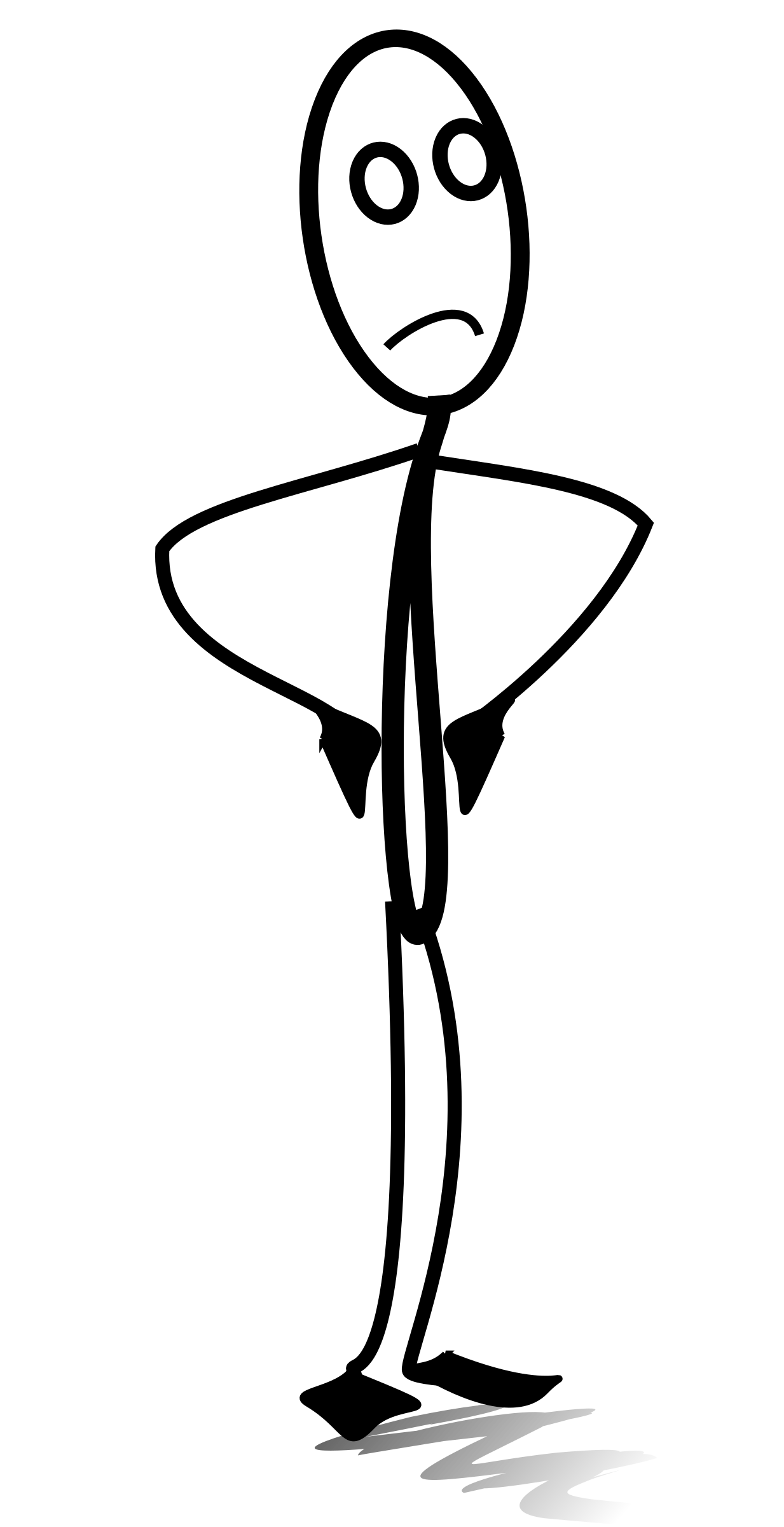 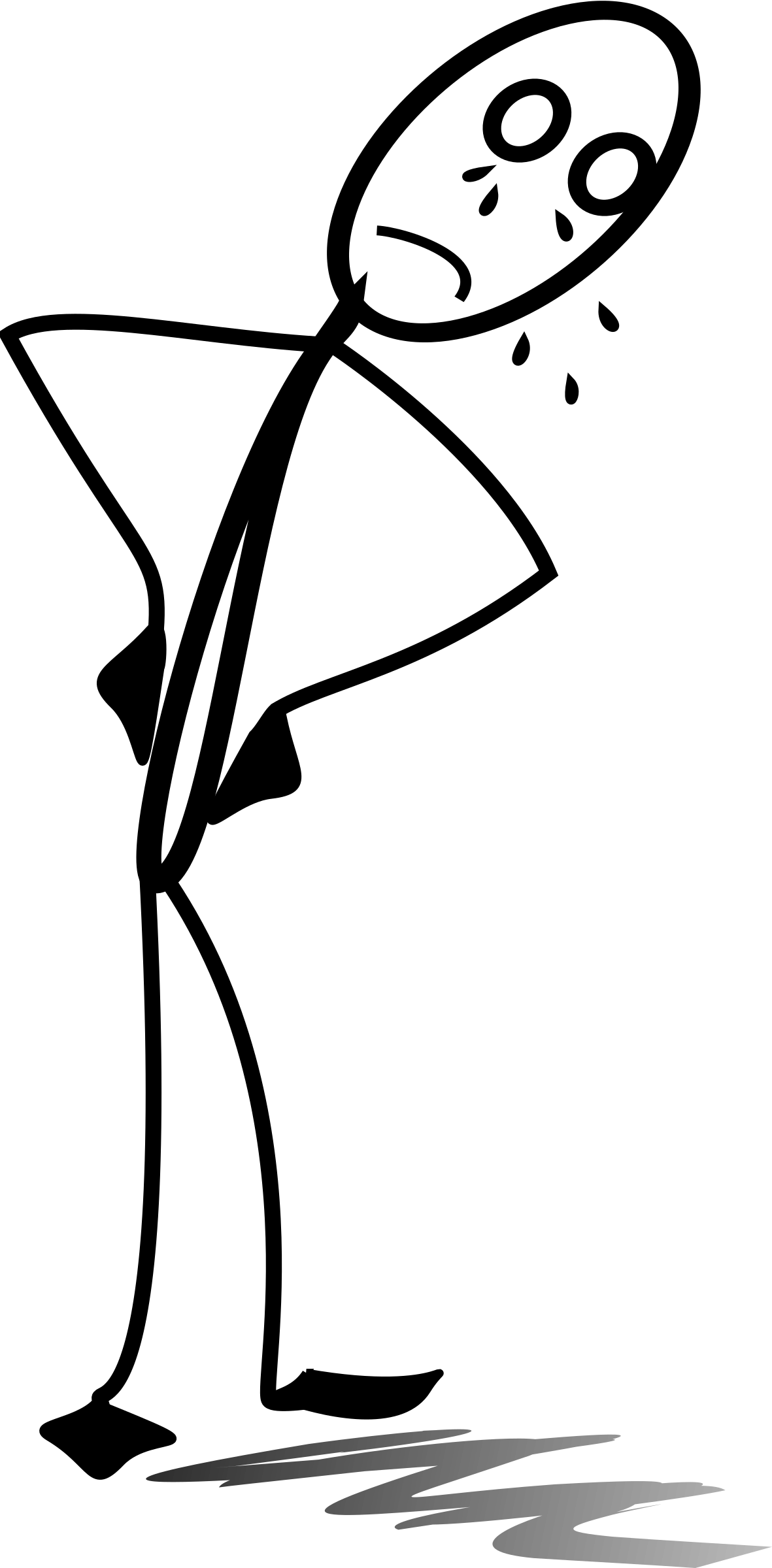 Behavior Chains
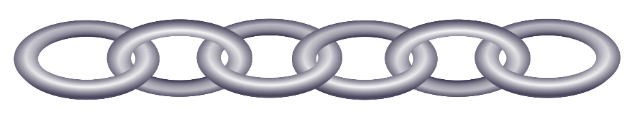 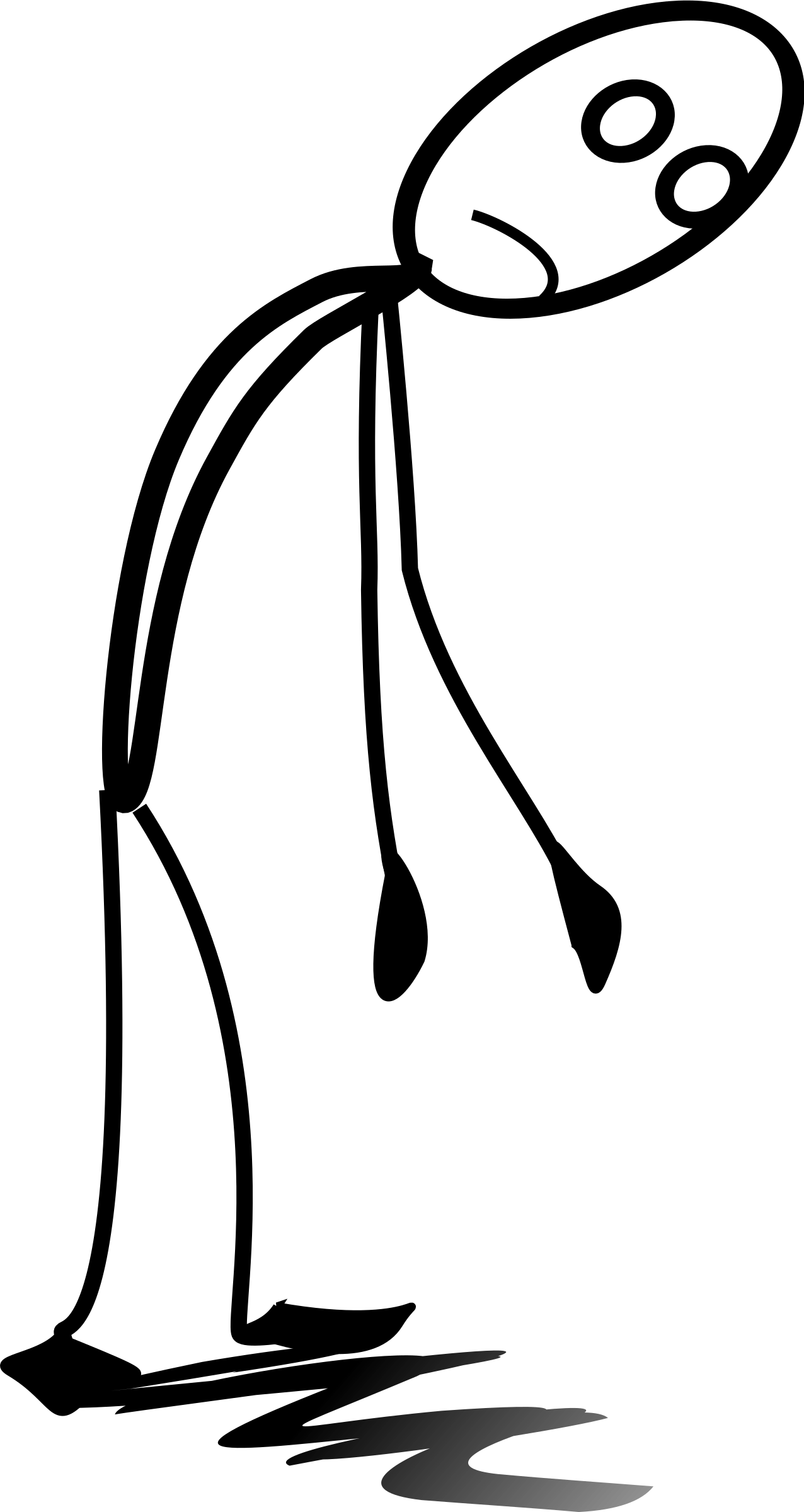 Each ensuing behavior in a given behavior chain becomes more serious than the one preceding it.
(Walker, Ramsey, & Gresham, 2004)
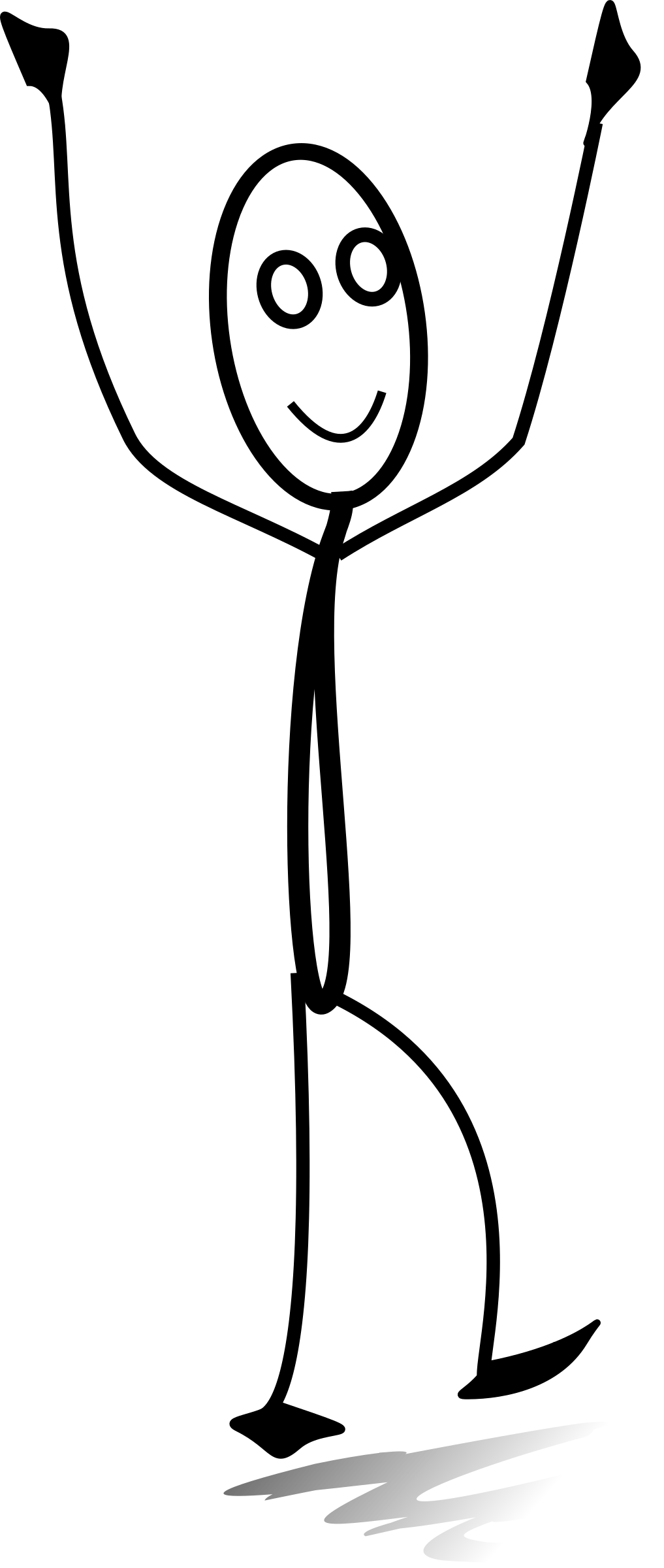 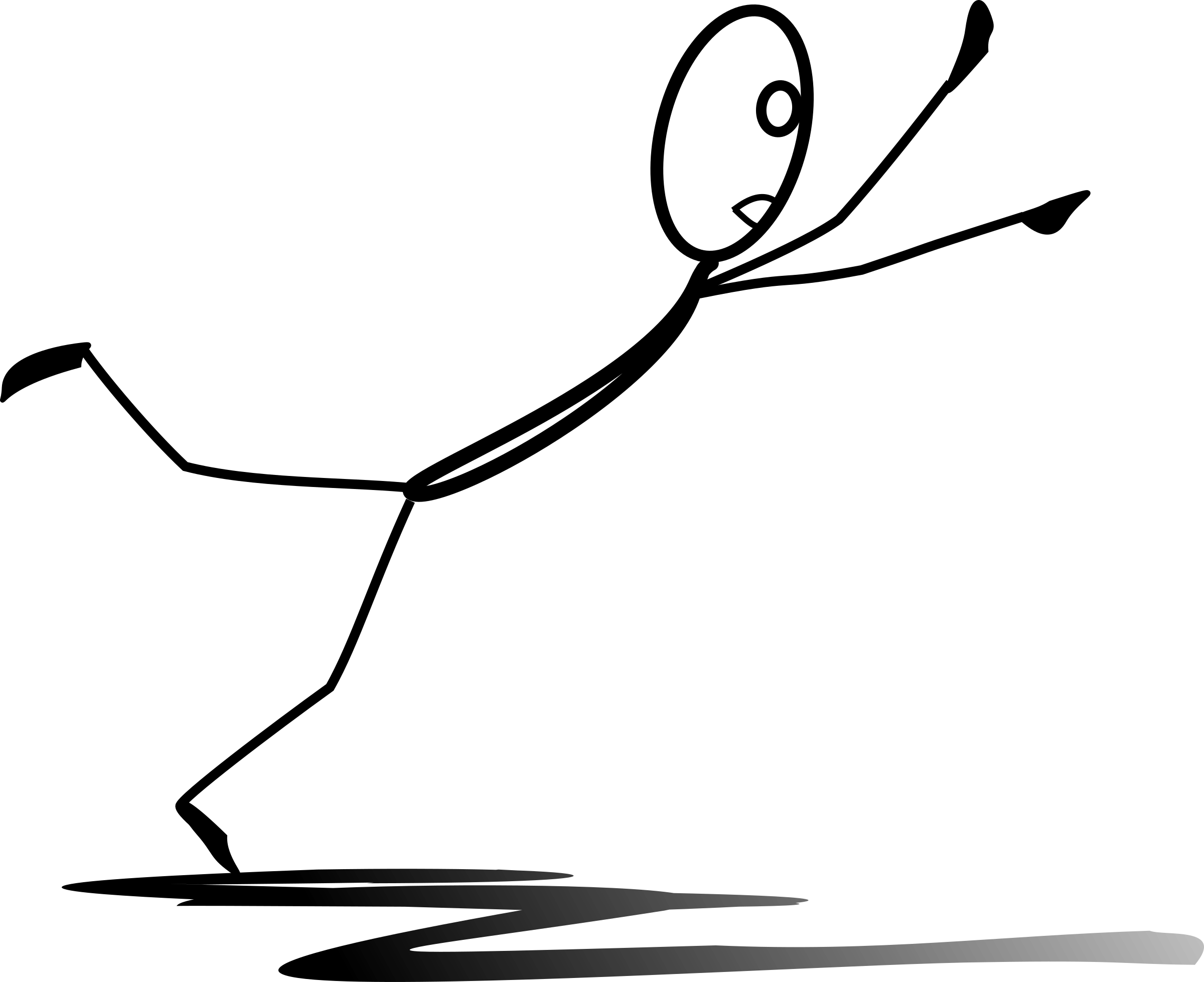 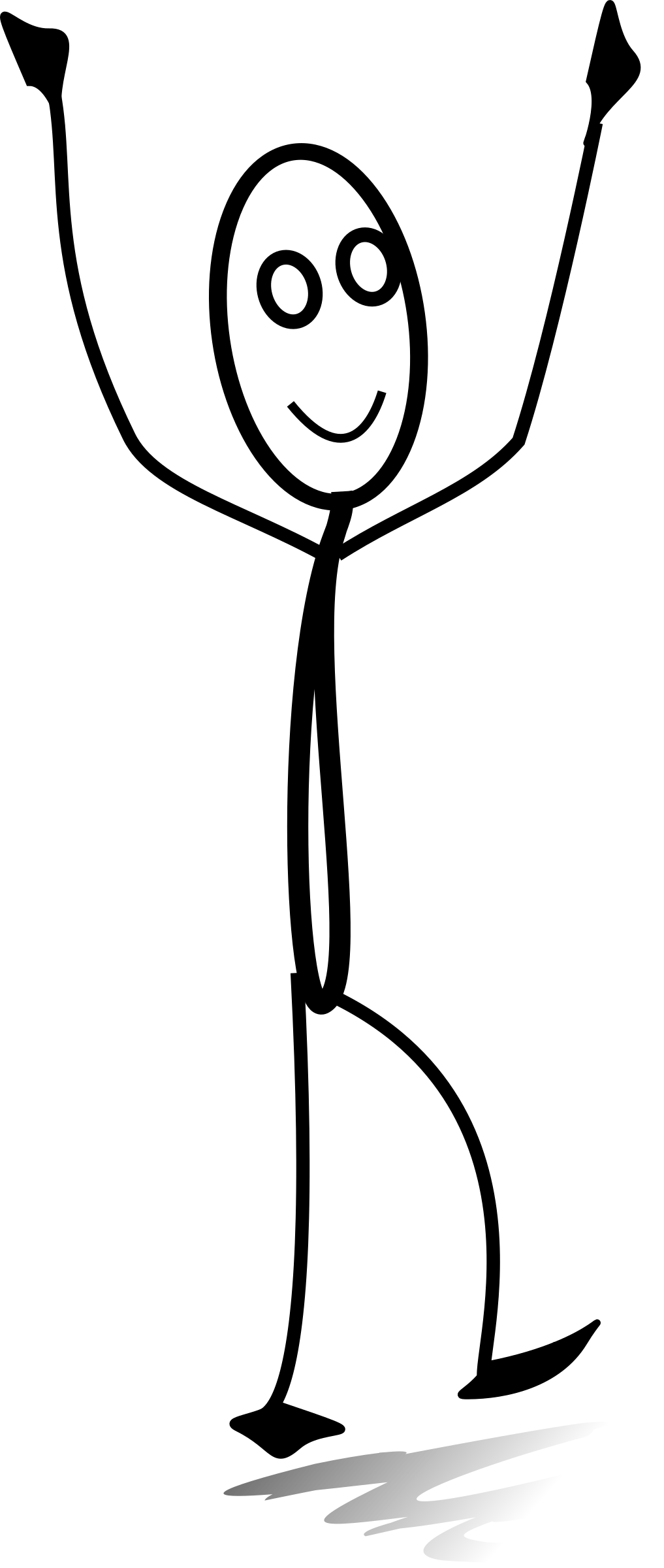 Change the Behavioral Momentum(Nevin, 1970)
Interrupt the behavioral chain at any time to prevent the occurrence of more serious types of behavior.
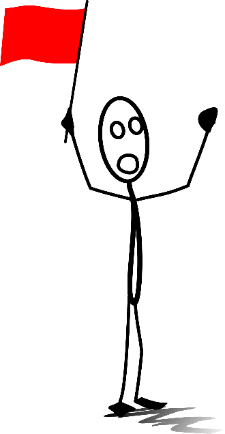 Stages of the Acting Out CycleColvin (1992)
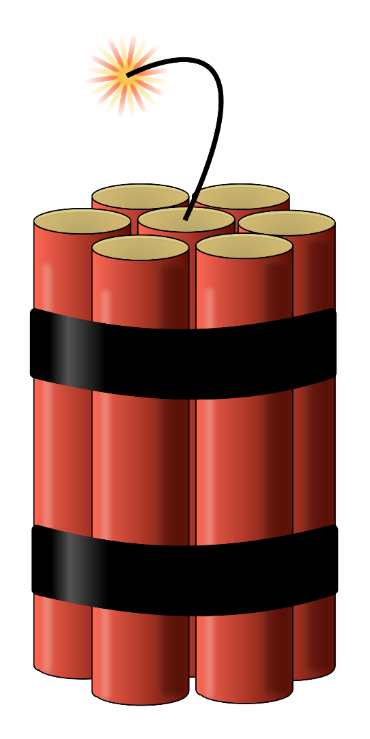 Calm
Triggers
Agitation
Acceleration
Peak
De-Escalation
Recovery
Managing Acting Out Behavior: Seven Phases
[Speaker Notes: 10-min timer]
The Model: Seven Phases of The Escalation or Acting-out Cycle
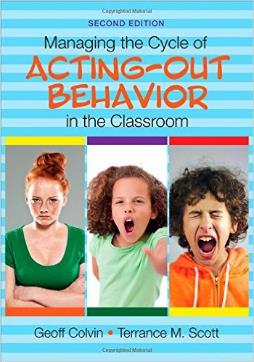 5. Peak
                                      
	         4. Acceleration

						 6. De-escalation

    2. Trigger

1. Calm				                                             7. Recovery
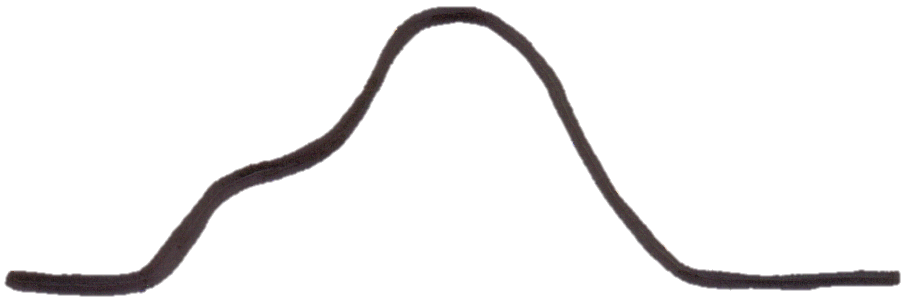 Whether the problem behavior is managed safely or not 
	or is defused
in a large measure depends on
YOUR INITIAL RESPONSE
-Dr. Geoff Colvin
Intensity
3. Agitation
Time
Colvin, 2004
Overview of the Acting Out Cycle--Vanderbilt IRIS Module
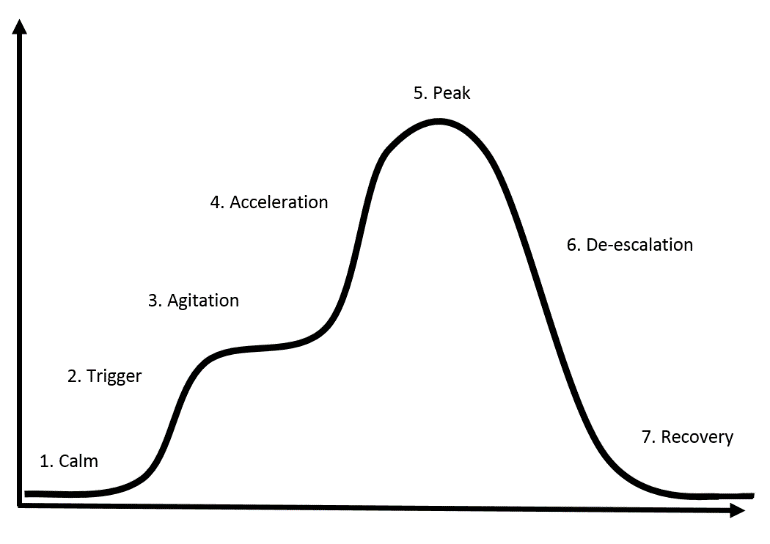 CalmOverall behavior is cooperative, compliant, and desirable.
Academically Engaged
Following Rules & Expectations
Responsive to Praise and Feedback
Initiates Interactions
Goal Directed Behaviors
Colvin, G., & Scott, T. (2015). Managing the cycle of acting-out behavior in the classroom (2nd Edition). Thousand Oaks, CA: Corwin.
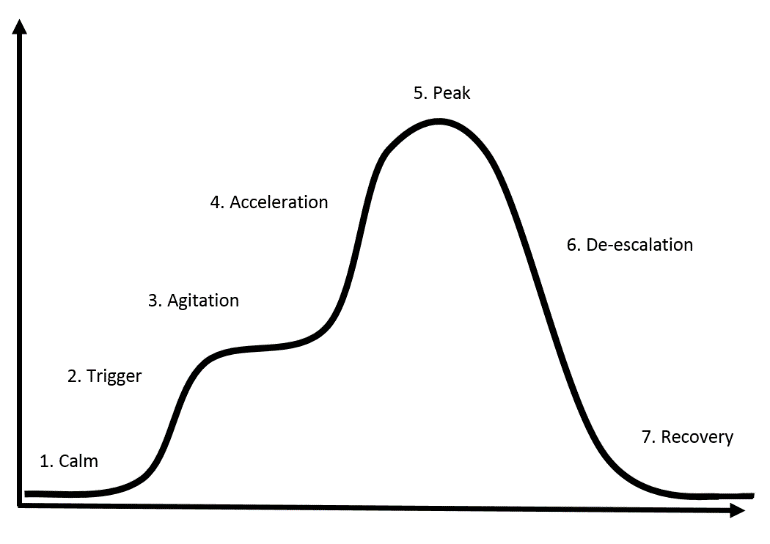 CalmO
Strategies:
Intervention is focused on proactive strategies. Focus on instruction and positive behavior support.
Implement the schoolwide Ci3T plan
Vary instructional delivery
Provide behavior specific praise 
Implement low-intensity teacher managed strategies (e.g. precorrection, active supervision, providing opportunities to respond)
Carefully plan instruction and implement clear routines and procedures
Attend to the physical environment for potential problem areas
Colvin, G., & Scott, T. (2015). Managing the cycle of acting-out behavior in the classroom (2nd Edition). Thousand Oaks, CA: Corwin.
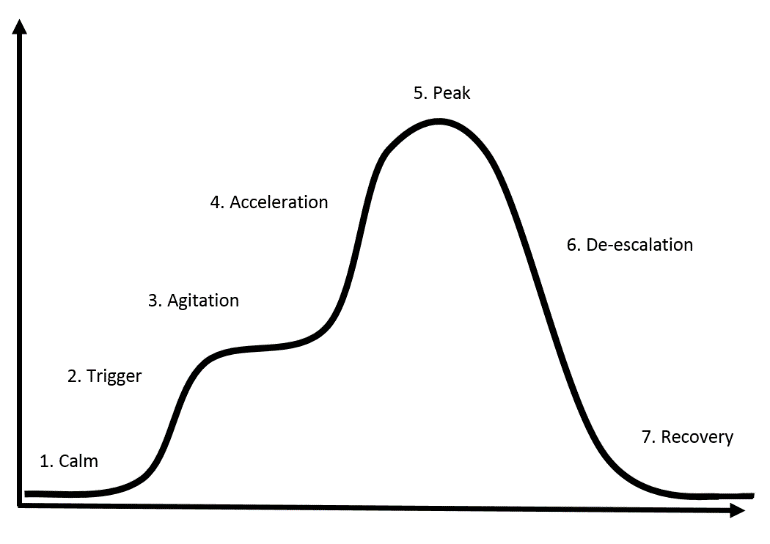 TriggersOverall behavior involve a series of unresolved problems.
School-Based Triggers
Nonschool-Based Triggers
Conflicts
Changes in Routine
Peer Provocations
Pressure
Ineffective Problem Solving
Facing Errors in Instruction
Facing Correction Procedures
Denial of Something Needed
Dysfunctional Home Life
Health Problems
Nutritional Needs
Inadequate Sleep
Substance Abuse
Gangs
Colvin, G., & Scott, T. (2015). Managing the cycle of acting-out behavior in the classroom (2nd Edition). Thousand Oaks, CA: Corwin.
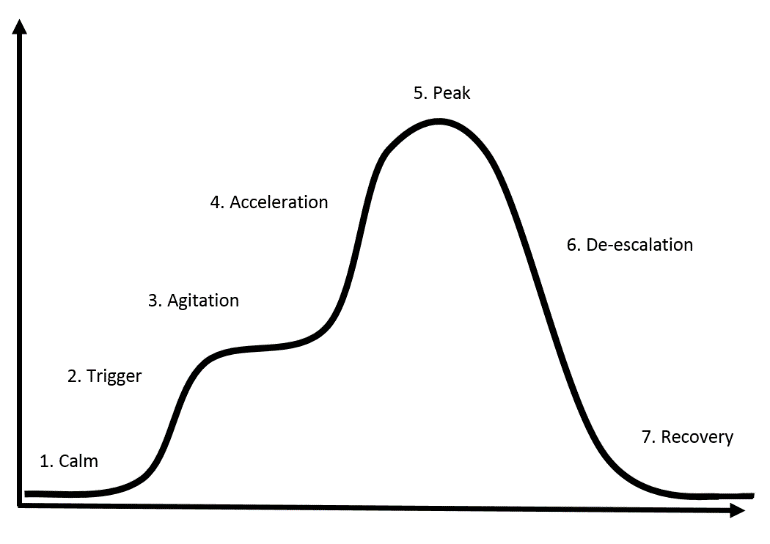 TriggersOverall behavior involve a series of unresolved problems.
Strategies:
Intervention is focused on prevention and redirection.
Identify the situation where the behavior is likely to occur.
Use precorrection to teach appropriate response.
Rehearse the expectations, prompt or remind students as needed, provide specific praise and reinforcement.
Work with all staff and faculty to teach and reinforce social skills. 
Group social skills, anger management, community services.
Work with families for outside supports of nonschool-based triggers
Colvin, G., & Scott, T. (2015). Managing the cycle of acting-out behavior in the classroom (2nd Edition). Thousand Oaks, CA: Corwin.
Low Intensity Strategies
https://www.ci3t.org/pl
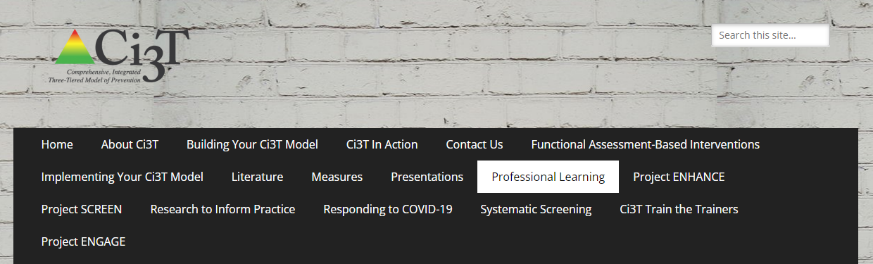 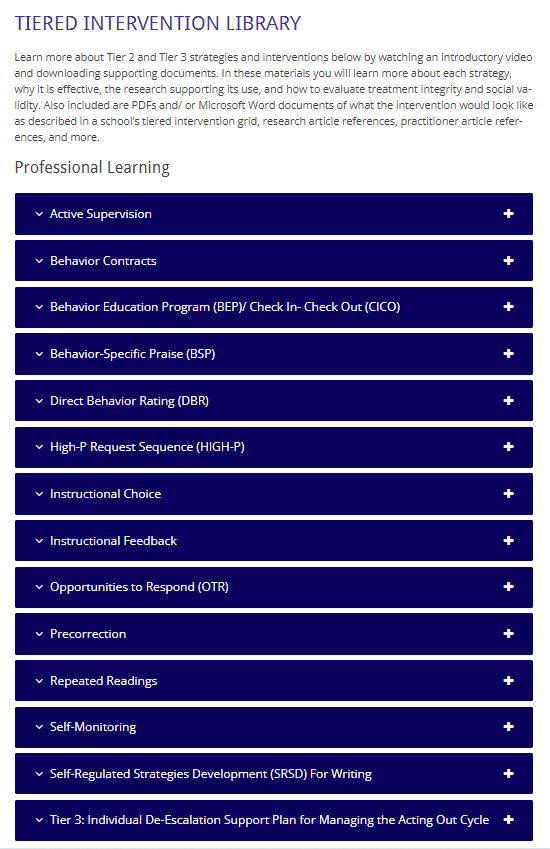 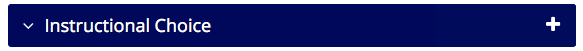 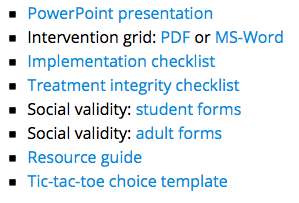 Low Intensity Strategies
https://www.ci3t.org/covid
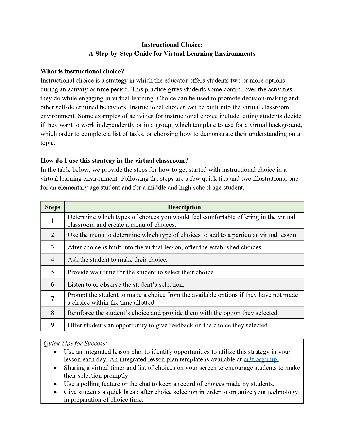 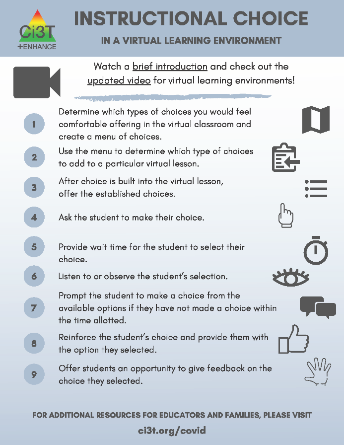 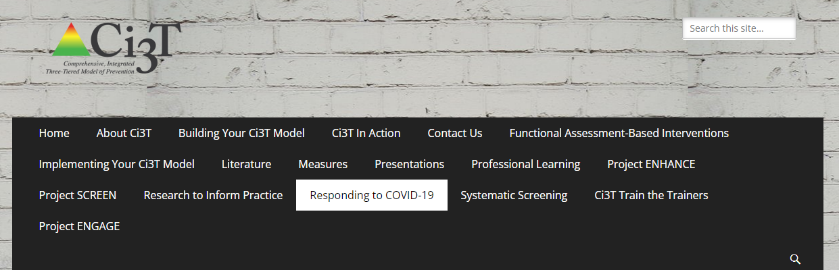 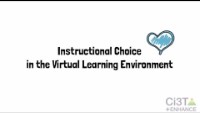 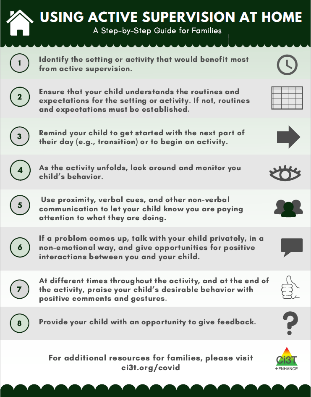 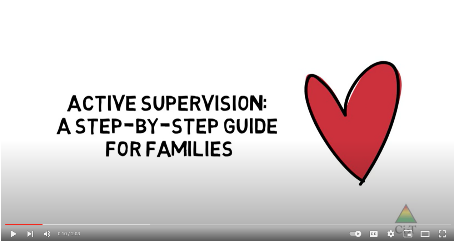 Low Intensity Strategies
https://www.ci3t.org/literature
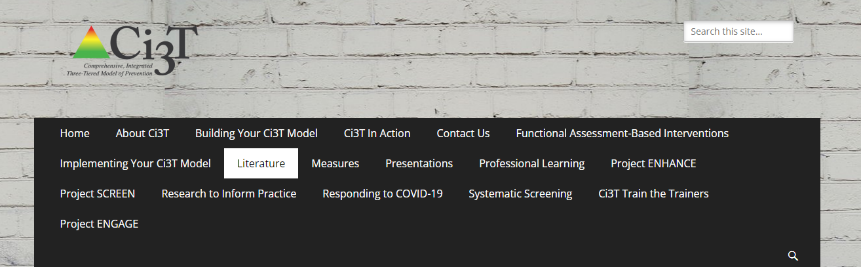 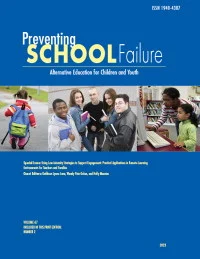 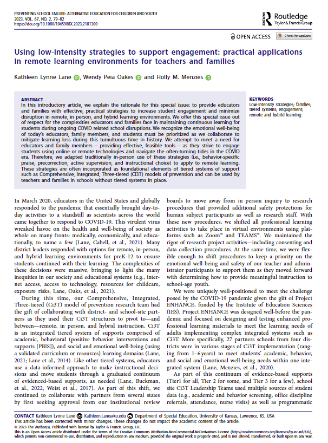 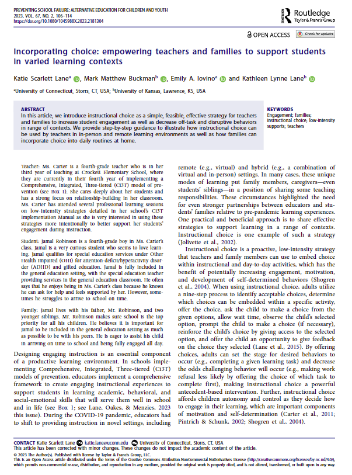 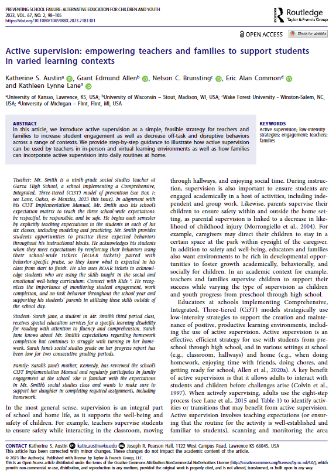 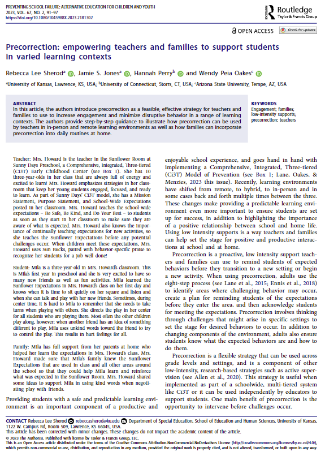 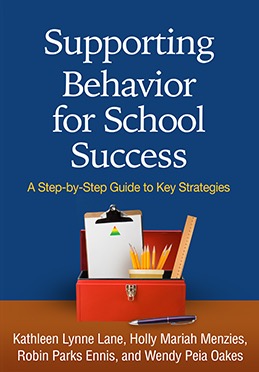 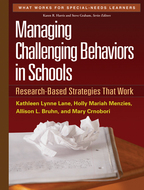 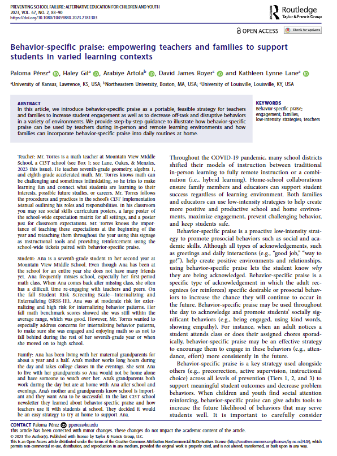 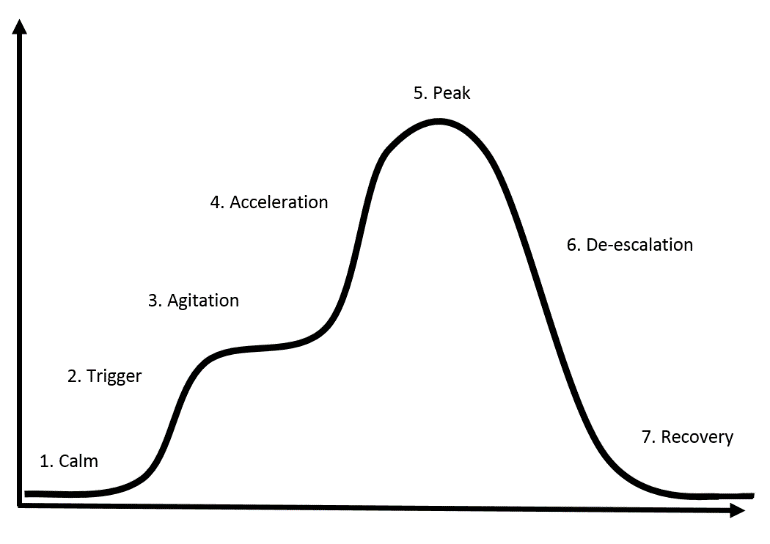 AgitationOverall behavior is unfocused and off task.
Increases in Behavior
Decreases in Behavior
Darting Eyes
Non-conversational Language
Busy Hands
Moving In and Out of Groups
Off-task, Then On-task Behavior
Staring into Space
Veiled Eyes
Non-conversational Language
Contained Hands
Withdrawal
Colvin, G., & Scott, T. (2015). Managing the cycle of acting-out behavior in the classroom (2nd Edition). Thousand Oaks, CA: Corwin.
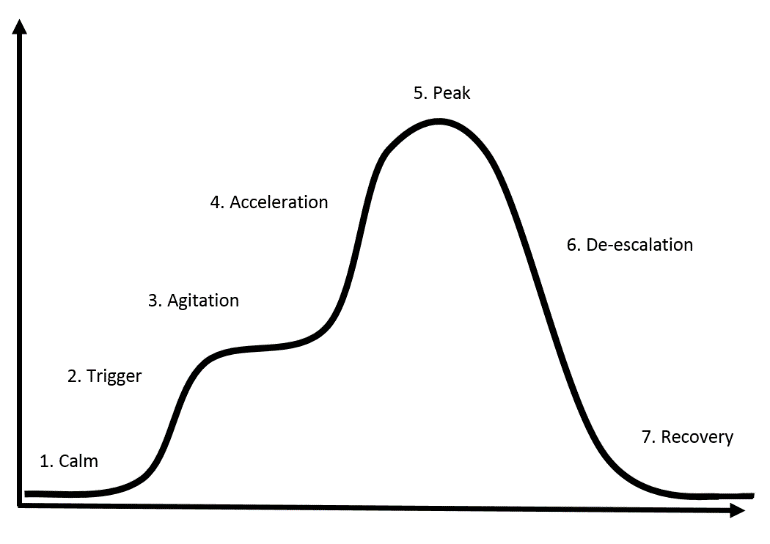 AgitationOverall behavior is unfocused and off task.
Strategies:
Intervention is focused on reducing anxiety. 
Show empathy
Provide reasonable options and choices
Allow wait time for student to decide (usually less than a minute)
During wait time, walk away from student, attend to other students, or engage in some other task
Involve in successful engagement (behavior momentum)
Colvin, G., & Scott, T. (2015). Managing the cycle of acting-out behavior in the classroom (2nd Edition). Thousand Oaks, CA: Corwin.
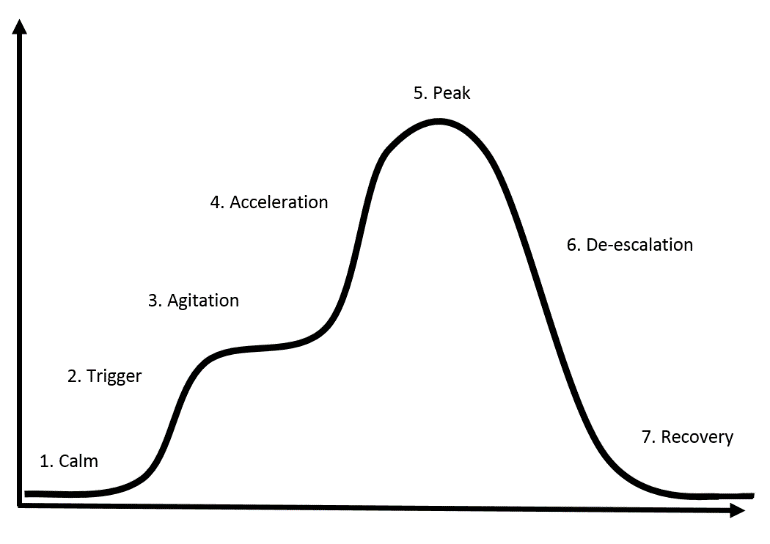 AccelerationOverall behavior is teacher-engaging.
Questioning and Arguing
Noncompliance and Defiance
Off-Task Behavior
Provocation of Others
Compliance with Accompanying Inappropriate Behaviors
Criterion Problems
Whining and Crying
Avoidance and Escape
Threats, Intimidation
Destruction of Property
Verbal Abuse
Colvin, G., & Scott, T. (2015). Managing the cycle of acting-out behavior in the classroom (2nd Edition). Thousand Oaks, CA: Corwin.
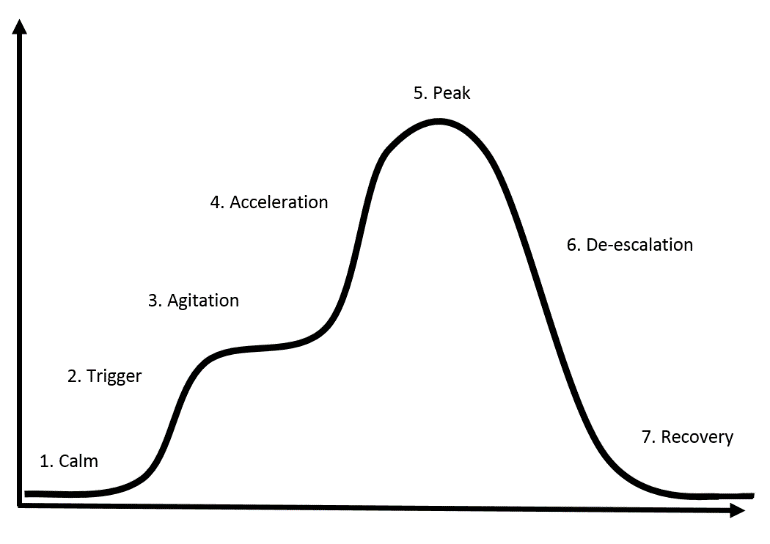 AccelerationOverall behavior is teacher-engaging.
Strategies:
Intervention is focused on safety.
Remove all triggering factors
Avoid escalating prompts
Maintain calmness, respect and detachment
Approach the student in a nonthreatening manner
Utilize non-confrontational limit-setting procedures
Colvin, G., & Scott, T. (2015). Managing the cycle of acting-out behavior in the classroom (2nd Edition). Thousand Oaks, CA: Corwin.
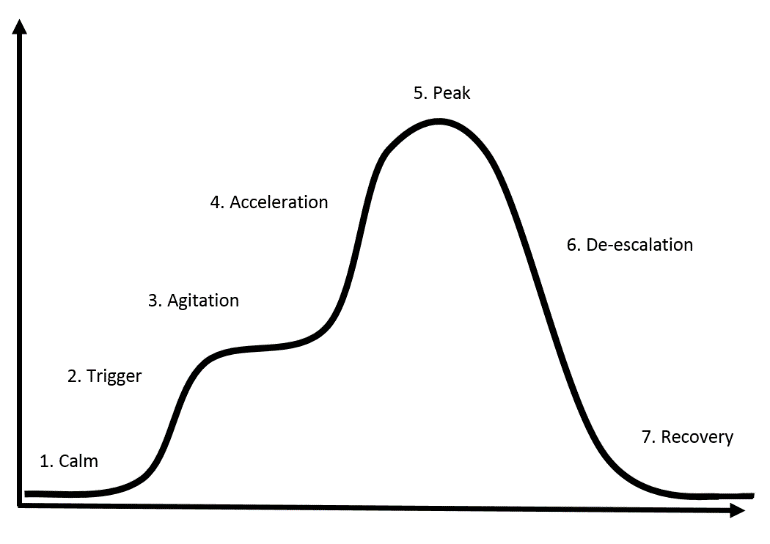 PeakOverall behavior is out of control.
Serious Destruction of Property
Assault
Self-Abuse
Severe Tantrums
Hyperventilation
Running Away/Elopement
Colvin, G., & Scott, T. (2015). Managing the cycle of acting-out behavior in the classroom (2nd Edition). Thousand Oaks, CA: Corwin.
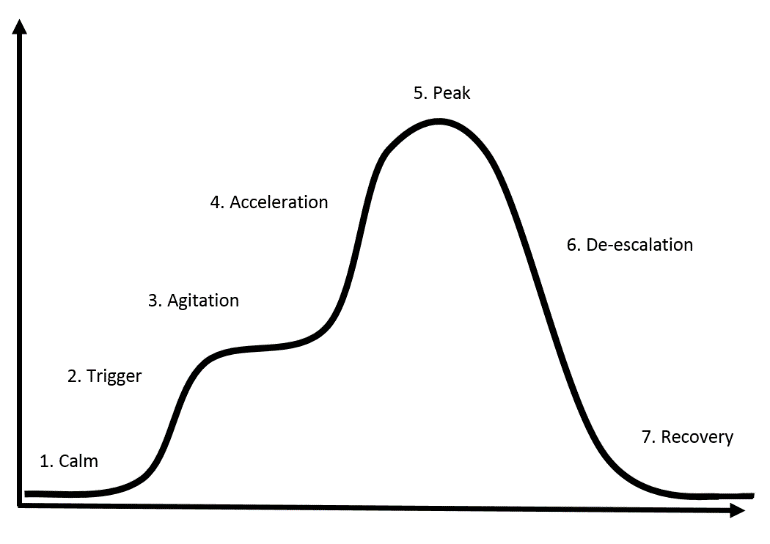 PeakOverall behavior is out of control.
Strategies:
Focus on safety only!
Remain calm
Crisis management
Safe strategies- emergency safety intervention (ESI) if there is immediate danger (if ESI used, document & notify)
Learn from it…(FBA, BIP, Mental Health Assessment, etc.)
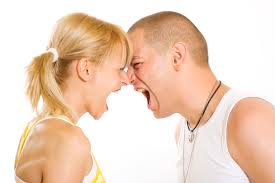 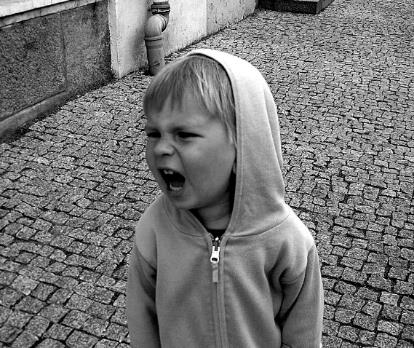 Colvin, G., & Scott, T. (2015). Managing the cycle of acting-out behavior in the classroom (2nd Edition). Thousand Oaks, CA: Corwin.
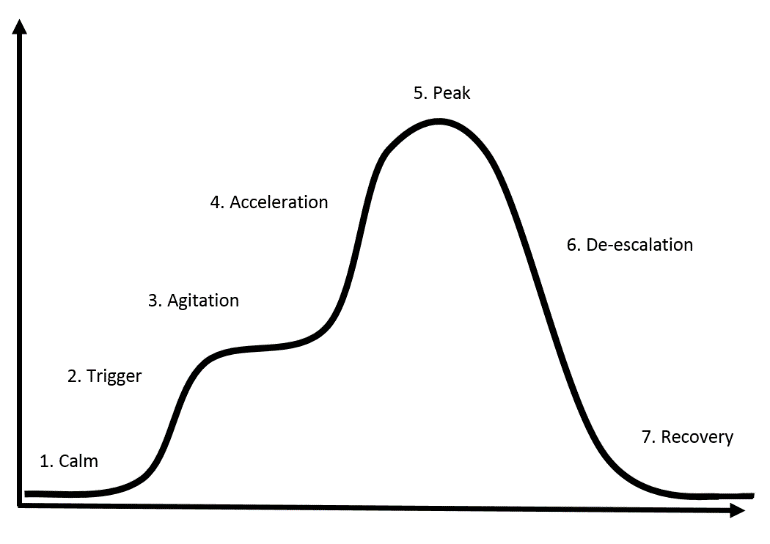 De-EscalationOverall behavior displays confusion
Confusion
Reconciliation
Withdrawal
Denial
Blaming Others
Responsiveness to Directions
Responsive to Manipulative or Mechanical Tasks
Avoidance of Discussion
Avoidance of Debriefing
Colvin, G., & Scott, T. (2015). Managing the cycle of acting-out behavior in the classroom (2nd Edition). Thousand Oaks, CA: Corwin.
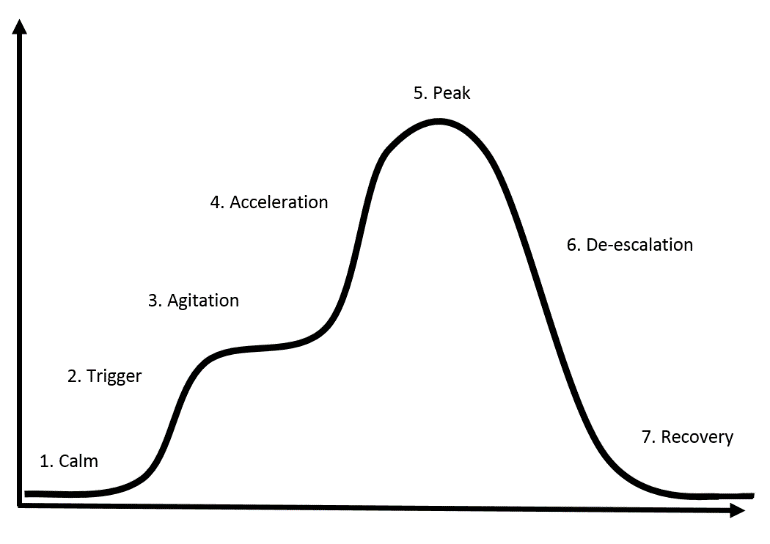 De-EscalationOverall behavior displays confusion
Strategies:
Intervention is focused on monitoring for re-escalation of behavior.
Monitor for health/safety of all involved
Avoid blaming- provide opportunity for non-judgmental discussion
Allow cool-down time and space
Engage in independent work- provide easy/concrete tasks
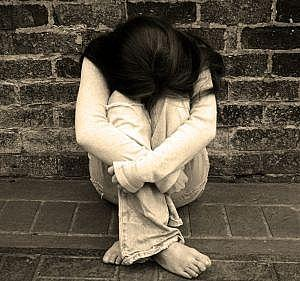 Colvin, G., & Scott, T. (2015). Managing the cycle of acting-out behavior in the classroom (2nd Edition). Thousand Oaks, CA: Corwin.
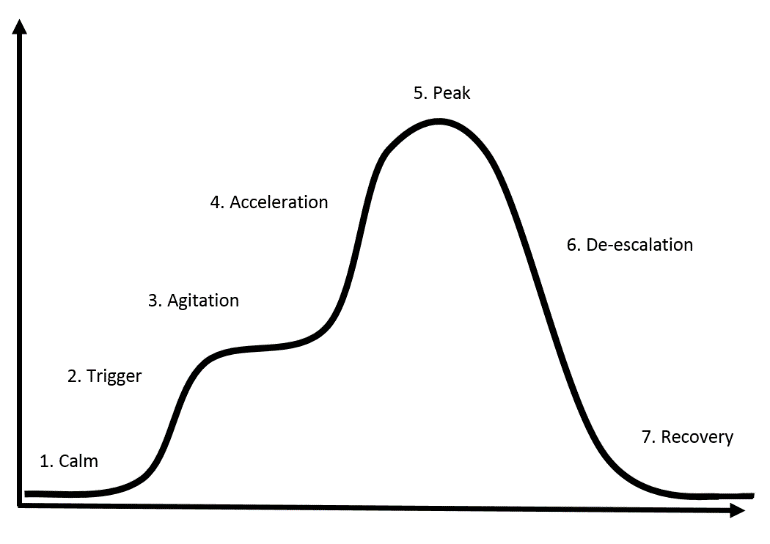 RecoveryOverall behaviors show eagerness for busy work and reluctance to interact or discuss.
Eagerness for Independent Work or Activity
Subdued Behavior in Group Work
Subdued Behavior in Class Discussions
Defensive Behavior
Avoidance of Debriefing
Colvin, G., & Scott, T. (2015). Managing the cycle of acting-out behavior in the classroom (2nd Edition). Thousand Oaks, CA: Corwin.
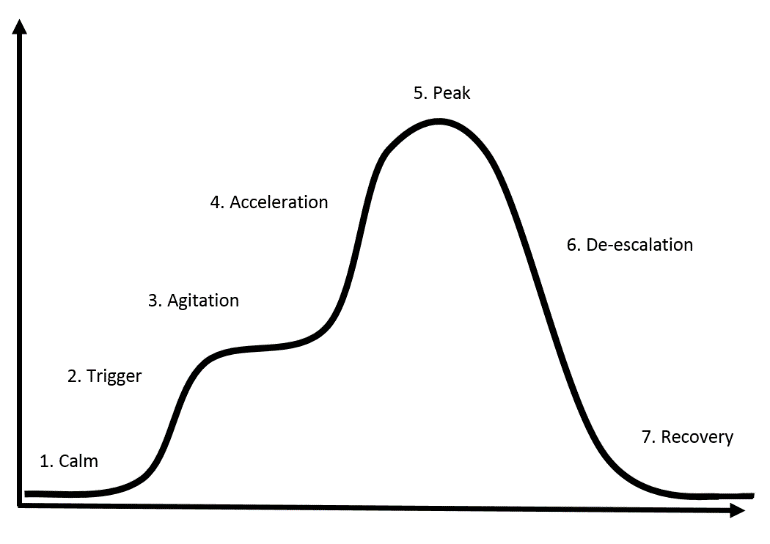 RecoveryOverall behaviors show eagerness for busy work and reluctance to interact or discuss.
Strategies:
Intervention focuses on returning to normal activities.
Follow through with consequences-but do not disrupt flow of instruction.
Positively reinforce any displays of appropriate behavior
Debrief/rehearse problem solving routine
Colvin, G., & Scott, T. (2015). Managing the cycle of acting-out behavior in the classroom (2nd Edition). Thousand Oaks, CA: Corwin.
Debriefing Session
Facilitates transition back to task/activity… not further negative consequence.
Goal is to increase appropriate behavior
Focus on problem solving
Pinpoint events that contributed to the incident
Teach replacement behaviors
Debriefing activities and forms
Tier 3: Building a De-escalation Plan
https://www.ci3t.org/pl
Planning
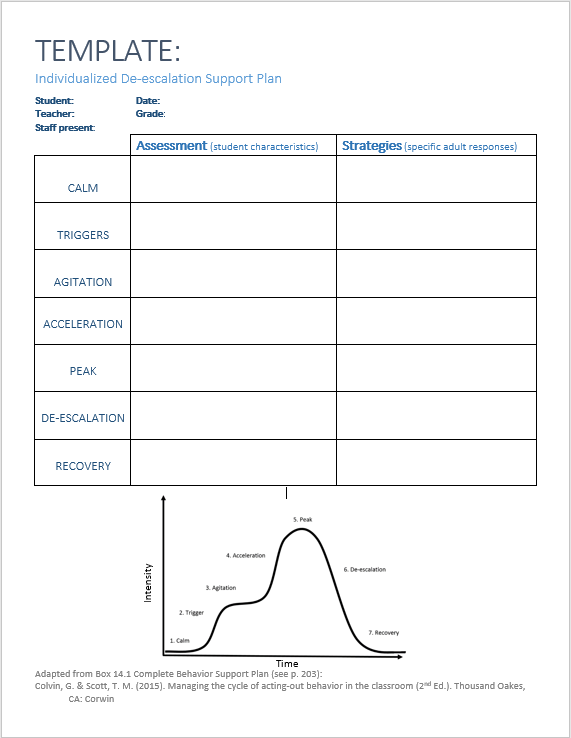 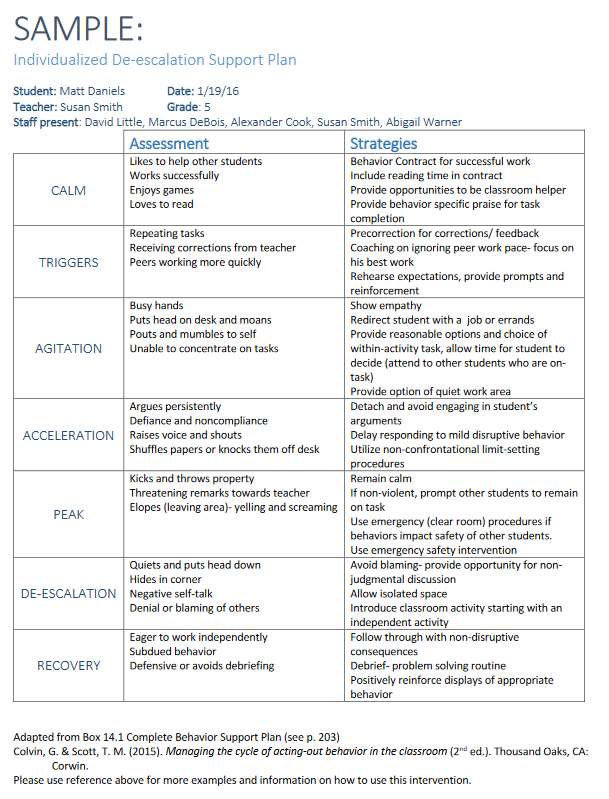 Sample Intervention Grid
Talk Time
https://www.ci3t.org/pl
Do you have this in place as a Tier 3 intervention?
How might this be useful for the work you do?
What questions do you have?
What challenges do you anticipate and how might you overcome those challenges?
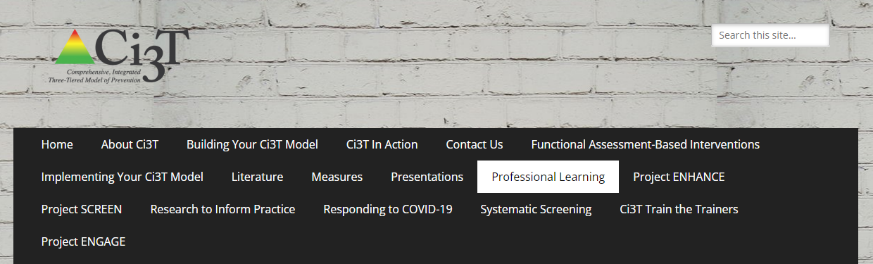 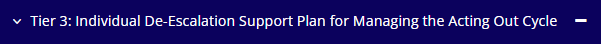 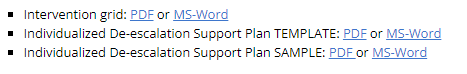 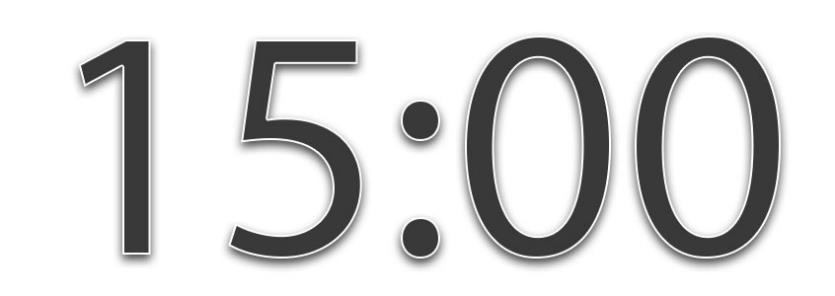 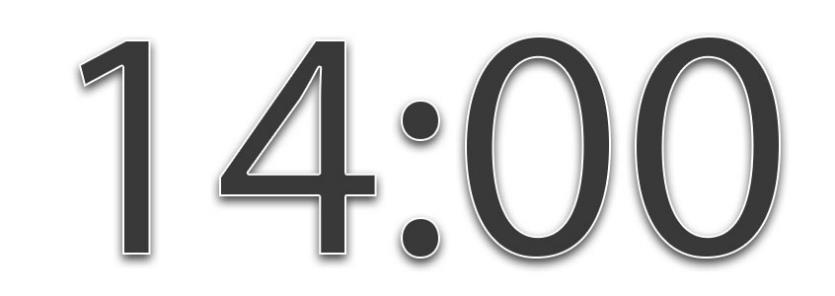 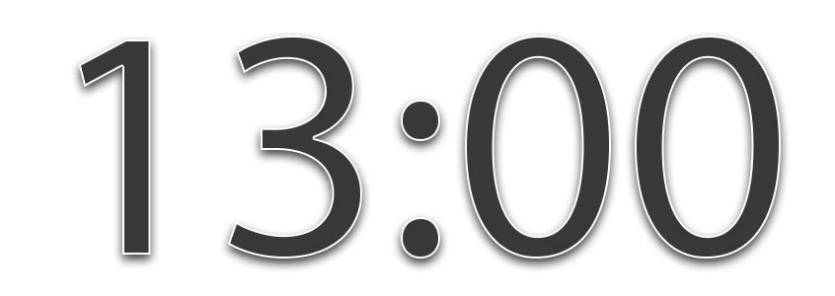 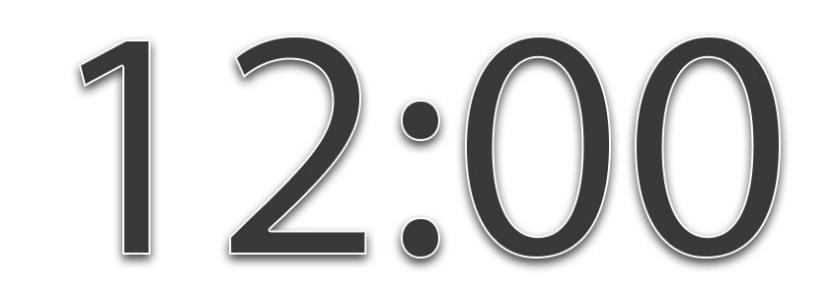 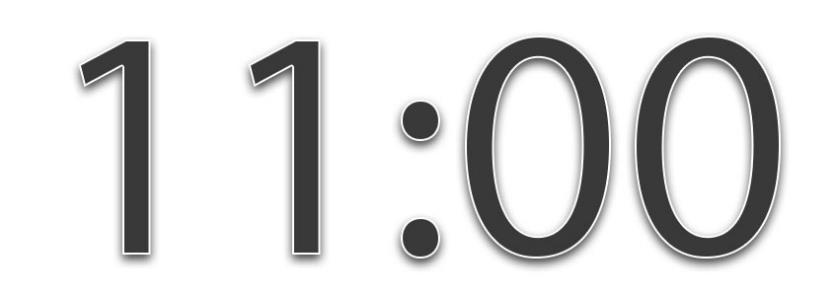 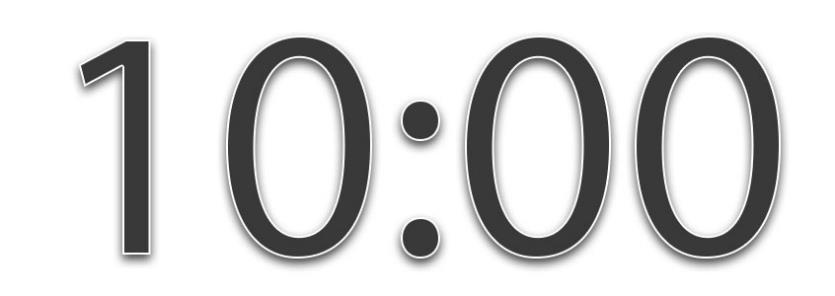 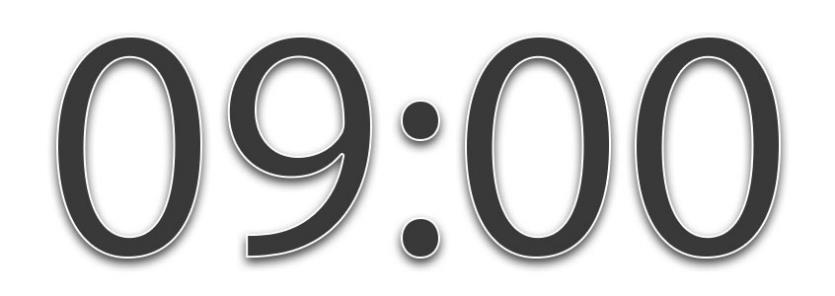 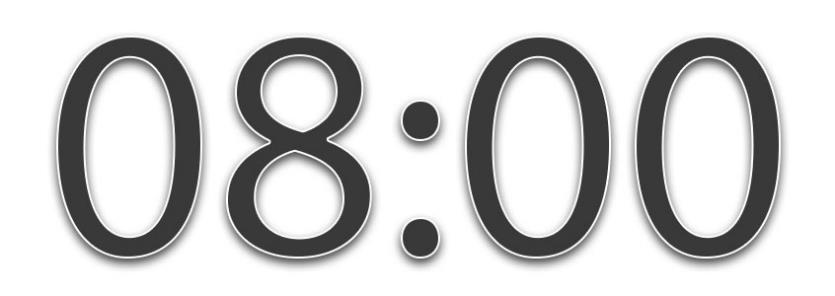 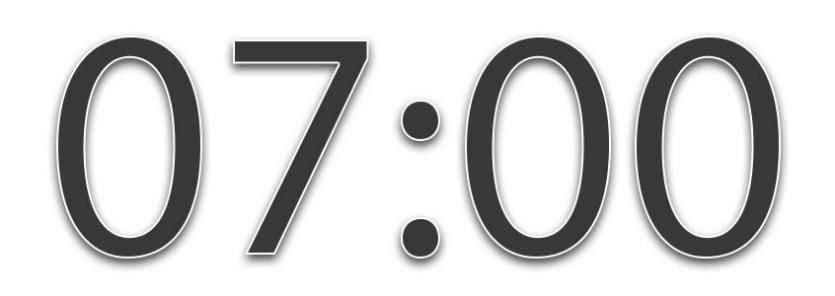 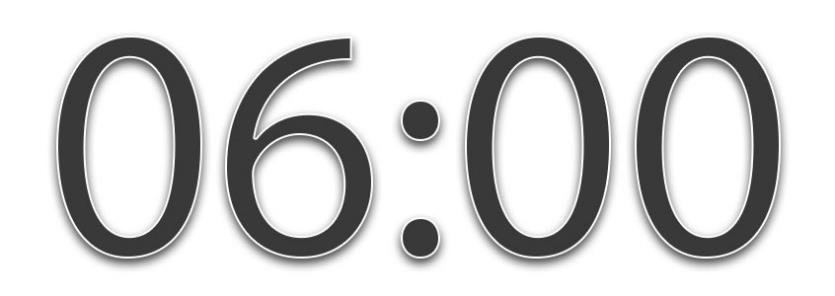 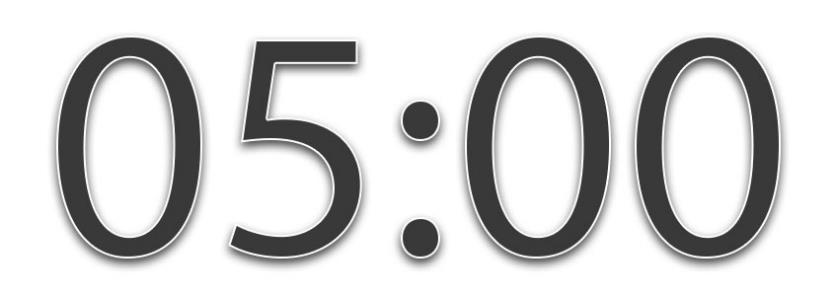 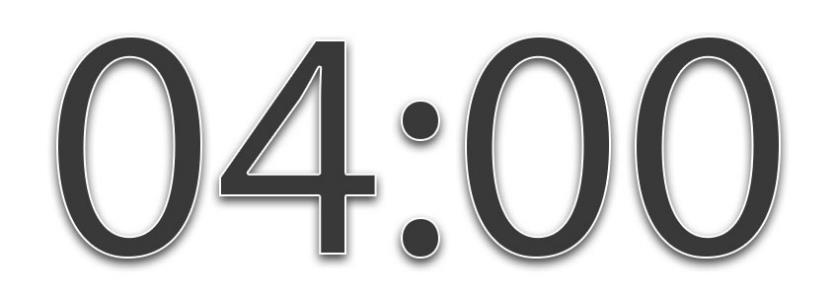 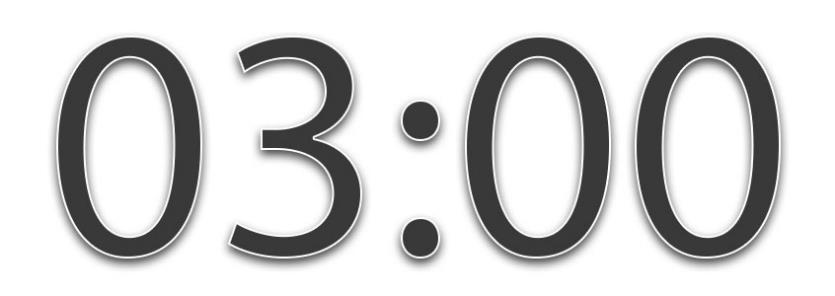 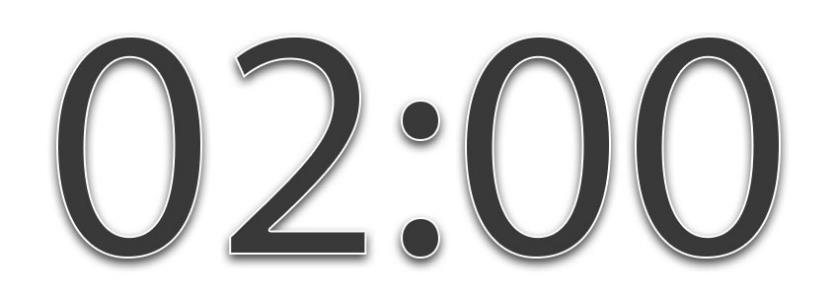 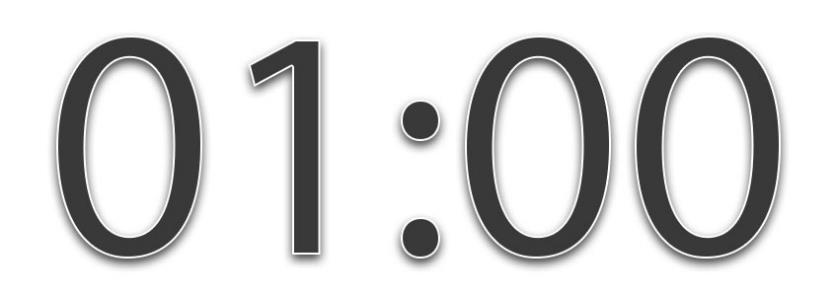 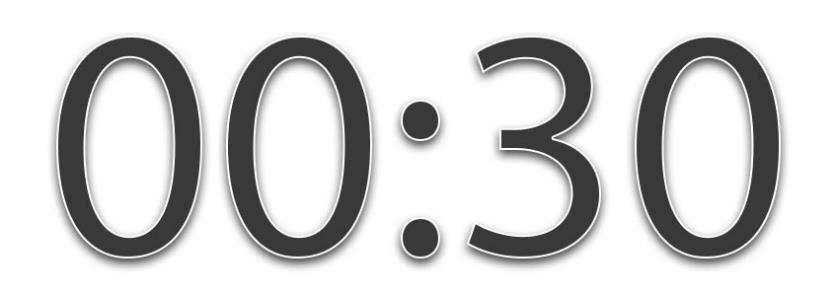 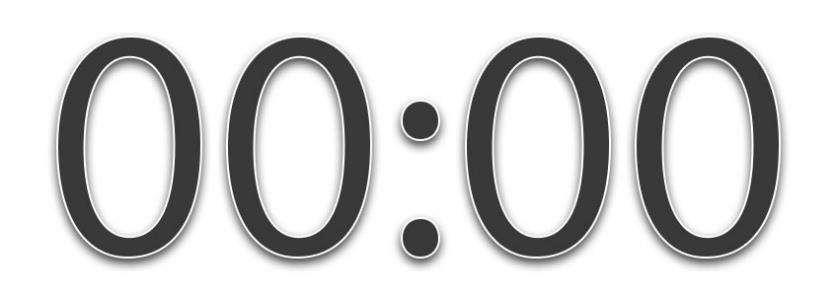 [Speaker Notes: 15-min timer]
Supporting Students with Internalizing Issues
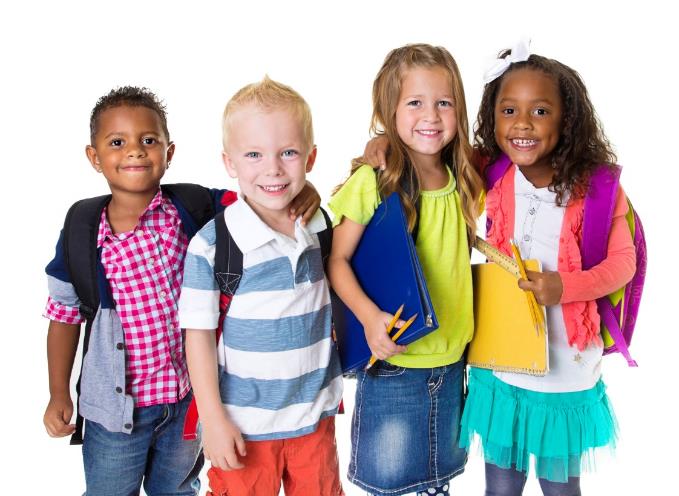 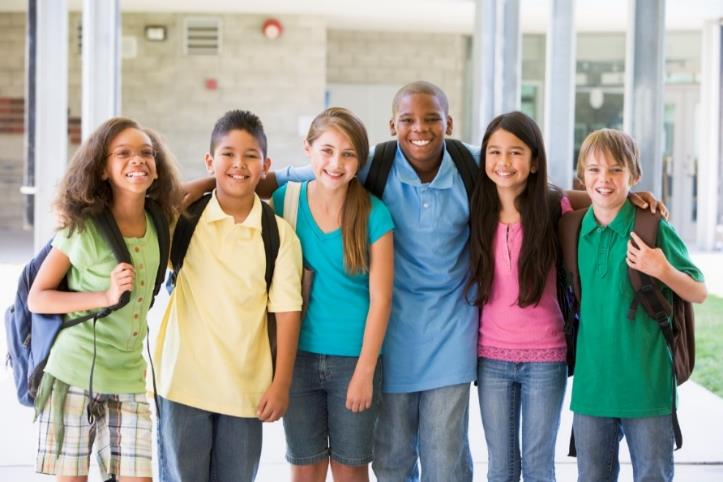 What do I need to know?
What are Internalizing Behaviors?
A mental health issue as well as a behavioral challenge 
Patterns of behavior directed inward, toward the self, rather than outward upon the environment
Social and academic impairments are associated with internalizing behaviors
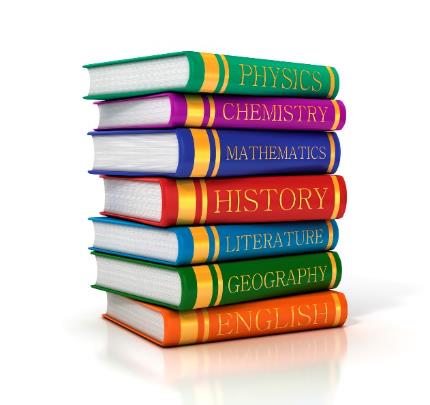 McIntosh, Ty, & Miller, 2014; Gresham & Kern, 2005; Morris, Shah, & Morris, 2002
How many students experience these challenges?
20% of experience challenges related to internalizing and/or externalizing concerns(Danielson et al., 2020; Forness et al., 2012)
40% of students who exhibit disruptive behaviors also experience internalizing concerns
     (Mahendran et al., 2021)
30.1% of people experience an anxiety disorder at some time during adolescence(Merikangas et al., 2010)
12.5% of adolescents experienced a major depressive episode in 2015(Center for Behavioral Health Statistics and Quality, 2016)
Research on Internalizing Behaviors
Shaping and positive reinforcement have been shown to decrease social withdrawal and promote social interaction in children (Morris & Kratochwill, 1983)
Students with internalizing behaviors tend to respond well to schoolwide positive behavior supports when implemented with fidelity (Lane, Wehby, Robertson, & Rogers, 2007)
Check-in/Check-out has been successfully utilized to increase school participation (Hunter, Chenier, & Gresham, 2013)  
Cognitive Behavioral Therapy (CBT) used to successfully treat depression and anxiety in children  (Beck, Rush, Shaw, & Emery, 1979)
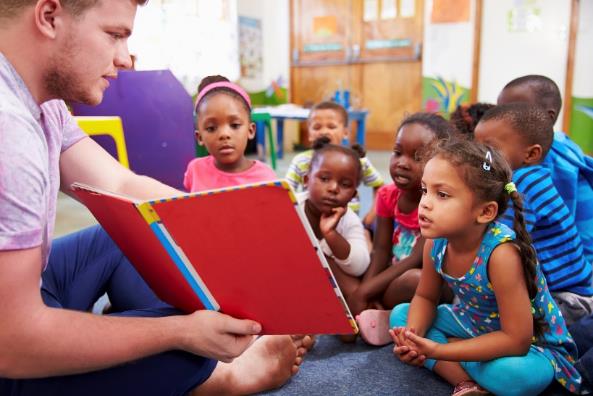 Anxiety Disorders
Include … 
panic disorders, 
obsessive-compulsive disorder (OCD), 
post-traumatic stress disorder (PTSD), 
social phobia (Social Anxiety Disorder), 
specific phobias, 
and generalized anxiety disorder (GAD; American Psychiatric Association, 2013 ).  
Symptoms for each of these disorders are different, but the commonality is an excessive and/or irrational level of fear and worry.
Vannest, K. J. (2015). Interventions for Anxiety. Council for Children with Behavioral Disorders. Atlanta, GA September 25-27, 2015. Vannest, K. J., Reynolds, C. R., & Kamphaus, R. (2015). The BASC-3 Behavioral Intervention Guide. Pearson Minneapolis, MN.
What does anxiety look like in children and youth?
Overwhelmed easily
Sense of dread
Experience obsessive, intrusive, and bothersome thoughts.
Often accompanied by somatic complaints (e.g., muscle weakness, cramps, fatigue, frequent bathroom trips)
May itself be a symptom of depression
How does anxiety impact school experiences?
Students with anxiety may…
have difficulty with academic engagement
experience social withdrawal

Internalizing behaviors may lead to social and academic impairments (Mychailyszyn, Mendez, & Kendall, 2010)
(Erath, 2007; Rapee & Heimberg, 1997)
Anxiety: General Strategies
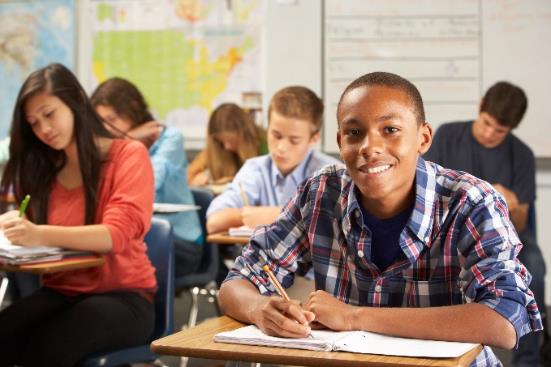 Relaxation Training: Tier 1, 2, and 3
Self-Monitoring: Tier 2 
Cognitive Restructuring: Tier 2 and 3
Functional Assessment-based Intervention: Tier 3
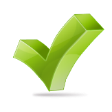 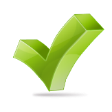 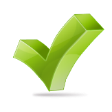 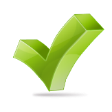 TBD
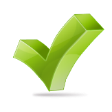 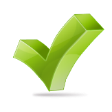 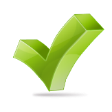 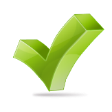 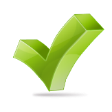 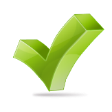 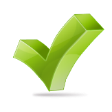 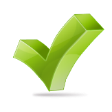 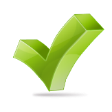 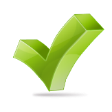 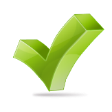 TBD
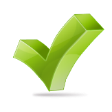 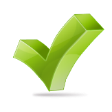 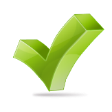 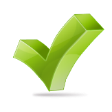 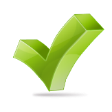 TBD
Vannest, K. J. (2015, September 25-27). Interventions for anxiety. A presentation at the Council for Children with Behavioral Disorders conference. Atlanta, GA.
Vannest, K. J., Reynolds, C. R., & Kamphaus, R. (2015). The BASC-3 Behavioral Intervention Guide. Pearson.
Relaxation Training
A strategy for use across the tiers
What is Relaxation Training?
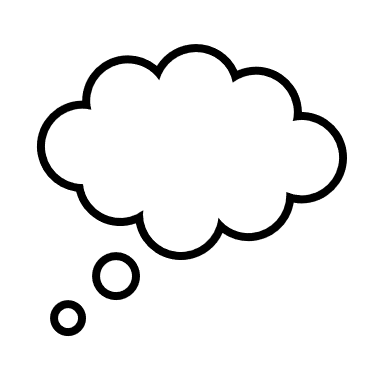 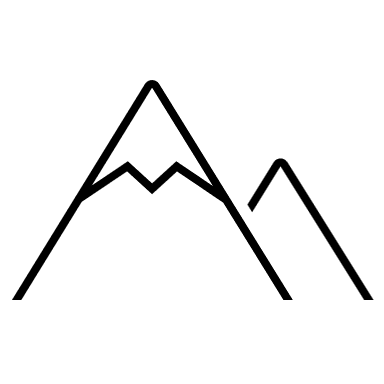 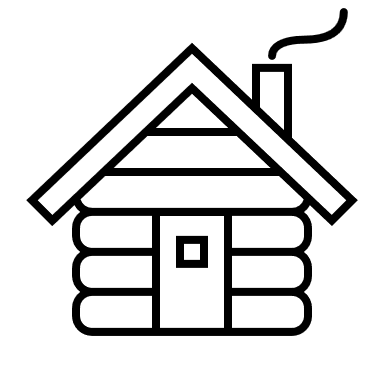 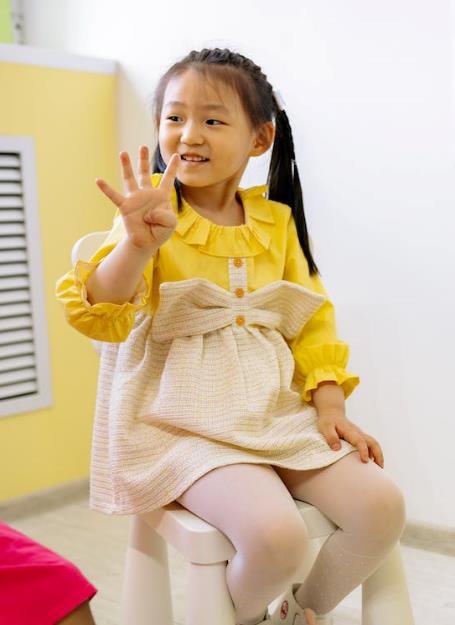 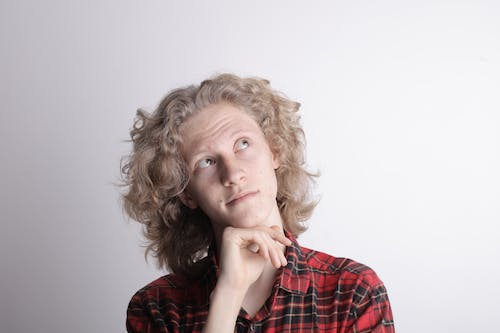 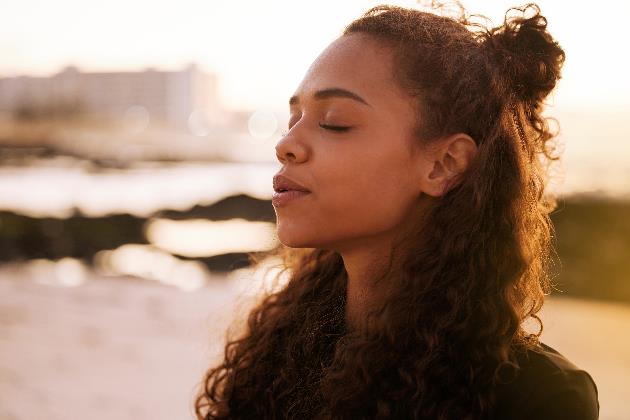 Vannest, K. J. (2015, September 25-27). Interventions for anxiety. A presentation at the Council for Children with Behavioral Disorders conference. Atlanta, GA.
Vannest, K. J., Reynolds, C. R., & Kamphaus, R. (2015). The BASC-3 Behavioral Intervention Guide. Pearson.
[Speaker Notes: Relaxation training teaches children to begin using ways to relax.

It focuses on monitoring muscle tension created by stressful situations and events and by controlling irregular breathing.

Relaxation techniques include counting, breathing exercises, recall, mental imagery, and progressive muscle relaxation(Kahn, Kehle, Jenson, & Clarke, 1990).]
GOAL: Relaxation lowers anxiety through physiologic responses to slower breathing and slower thinking.
Vannest, K. J. (2015, September 25-27). Interventions for anxiety. A presentation at the Council for Children with Behavioral Disorders conference. Atlanta, GA.
Vannest, K. J., Reynolds, C. R., & Kamphaus, R. (2015). The BASC-3 Behavioral Intervention Guide. Pearson.
Why Relaxation Training?
Physical discomfort caused by tension can exacerbate common anxiety symptoms, causing a child to become even more anxious.
Vannest, K. J. (2015, September 25-27). Interventions for anxiety. A presentation at the Council for Children with Behavioral Disorders conference. Atlanta, GA.
Vannest, K. J., Reynolds, C. R., & Kamphaus, R. (2015). The BASC-3 Behavioral Intervention Guide. Pearson.
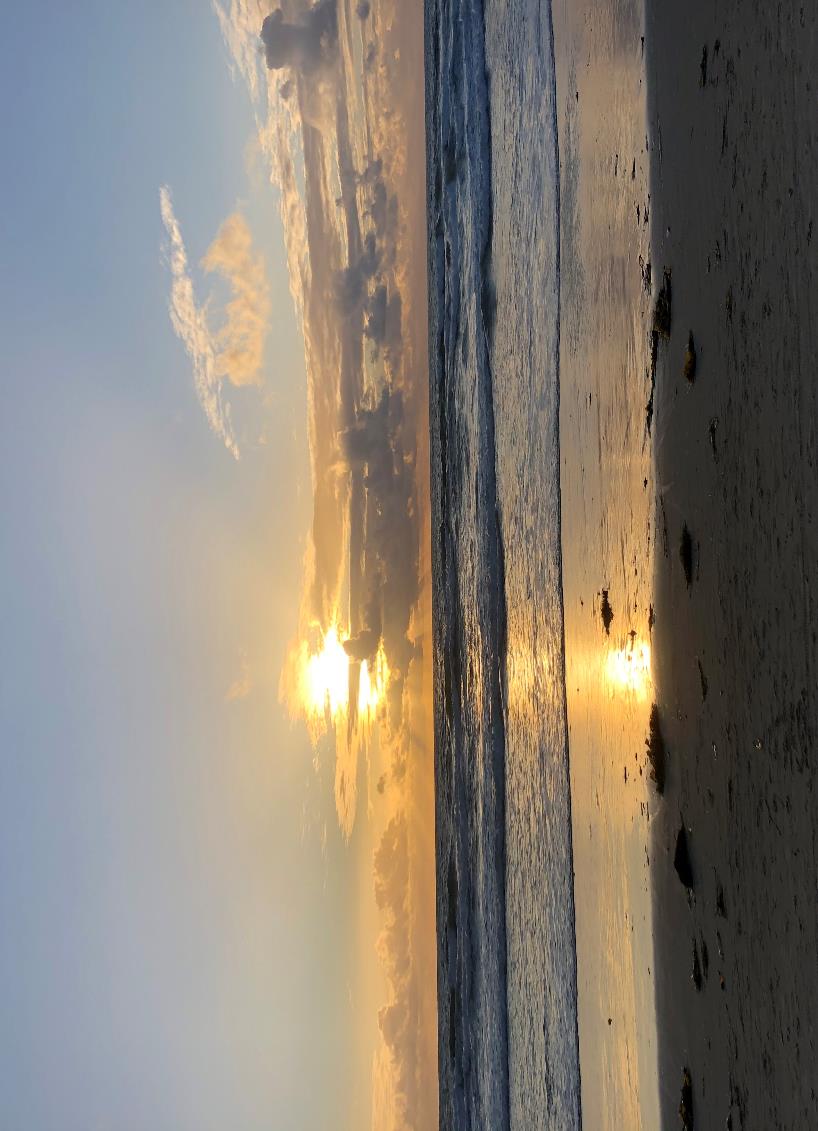 Relaxation Protocol
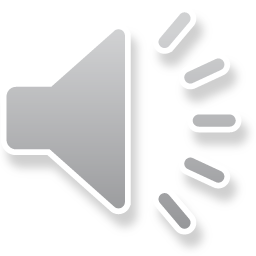 Photo credit. Rebecca Sherod
Morris, R. J., Shah, K., & Morris, Y. P. (2002). Internalizing behavior disorders. In K. L. Lane, F. M. Gresham, & T.E., O’Shaughnessy (Ed.) Interventions for children with or at risk for emotional and behavioral disorders (pp. 223-241). Allyn & Bacon.​
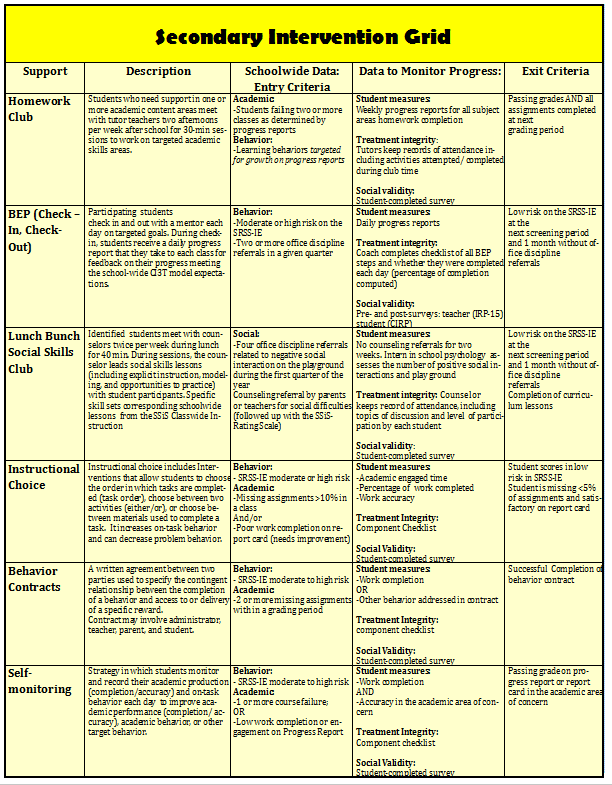 Secondary (Tier 2) Intervention Grids
Self-Monitoring
A secondary (Tier 2) intervention for students experiencing internalizing challenges
Self-Monitoring
https://www.ci3t.org/pl
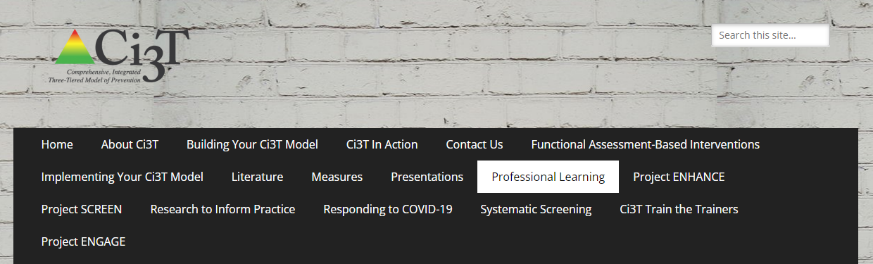 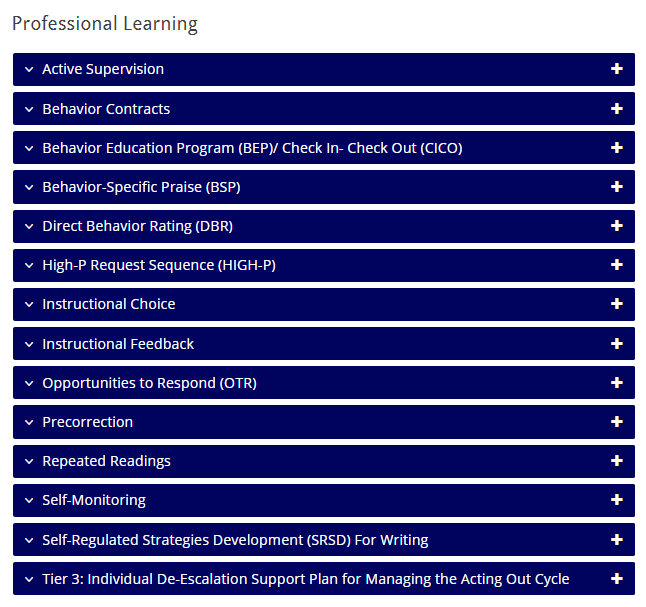 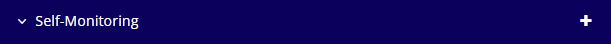 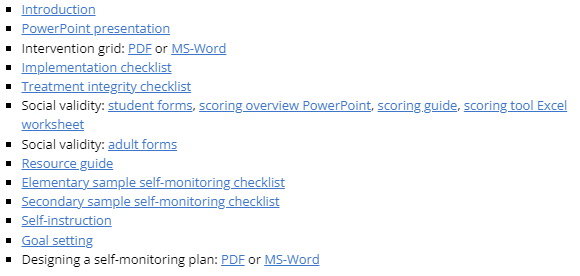 [Speaker Notes: Sample]
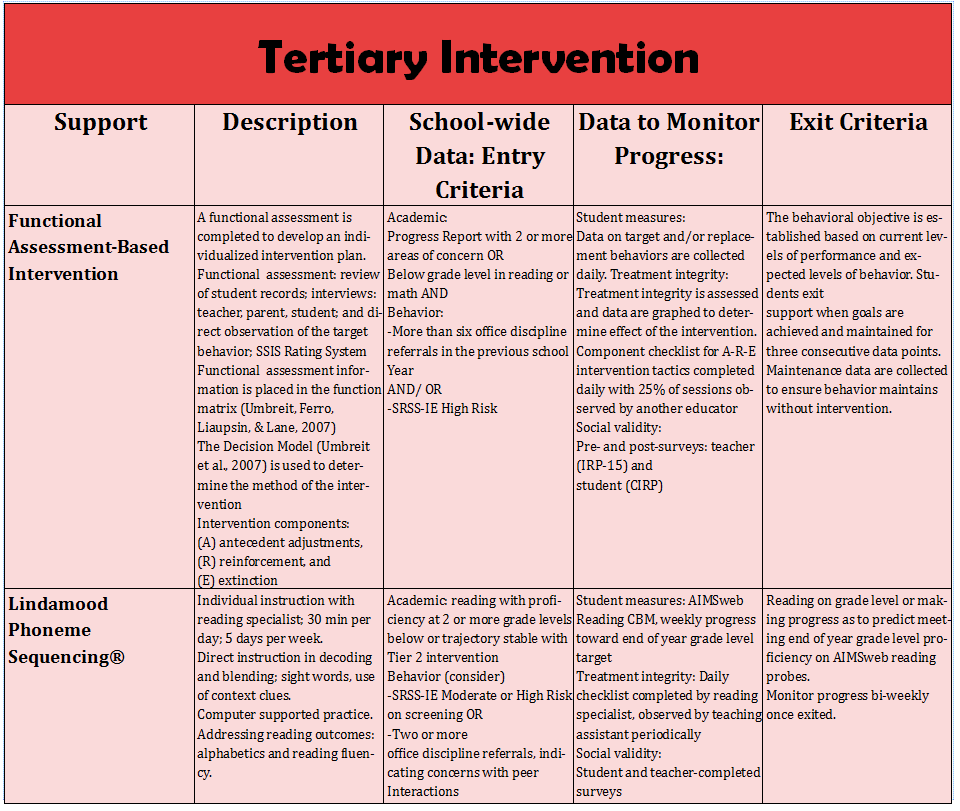 Tertiary (Tier 3) Intervention Grids
Cognitive Behavioral Therapy
A tertiary (Tier 3) intervention for students experiencing internalizing challenges
What is Cognitive Behavioral Therapy?
Cognitive Behavioral Therapy
(CBT)
Common CBT Components
Coordinating Supports
Generalization and Maintenance
Connections across the tiers
Generalization
Generalization: occurrence of the desired behavior(s) in new settings or contexts or with new people (Stokes & Baer, 1977).
Maintenance
continued occurrence of the desired behavior(s) over time (Stokes & Osnes, 1989).
Connections to Tier 1 to social-emotional well-being instruction
Low-intensity strategies
Precorrection
Behavior-specific praise
Procedures for Reinforcing
A closer look at cognitive restructuring
GOAL: To modify the cognitions associated with anxiety, thereby reducing it.
What is Cognitive Restructuring?
Includes teaching students to:
Identify irrational thoughts and replace them with more realistic ones
Identify and classify irrational thoughts during anxiety-provoking events
Modify irrational thoughts by making realistic appraisals of the events
[Speaker Notes: Sample]
Strategies and resources
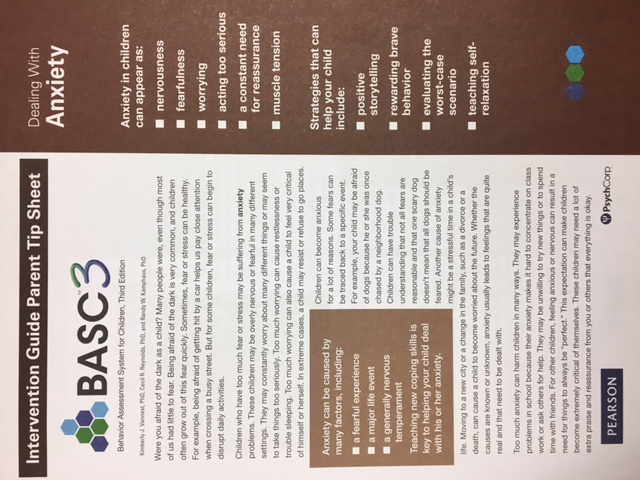 Positive storytelling
Rewarding brave behavior
Evaluating the worst-case scenario
Teaching self-relaxation
[Speaker Notes: https://www.pearsonassessments.com/store/usassessments/en/Store/Professional-Assessments/Behavior/Comprehensive/BASC-3-Intervention-Guide-%26-Materials/p/100001522.html?tab=product-details]
Talk Time
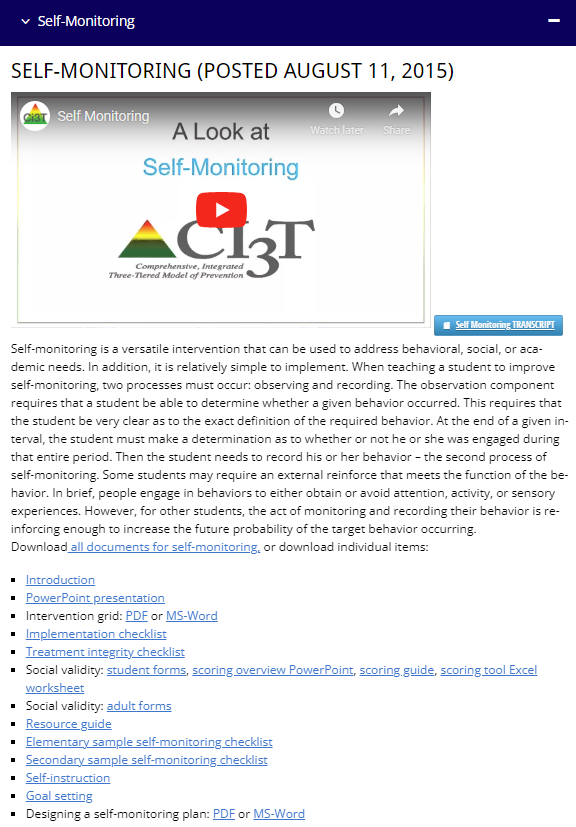 Which strategies would you like to explore?
Relaxation Training (Tiers 1-3)
Self-Monitoring (Tier 2)
Cognitive Behavioral Therapy (Tier 3)
How could you collaborate with families to support students with internalizing concerns?
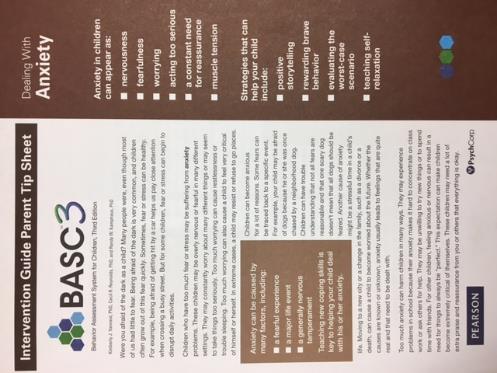 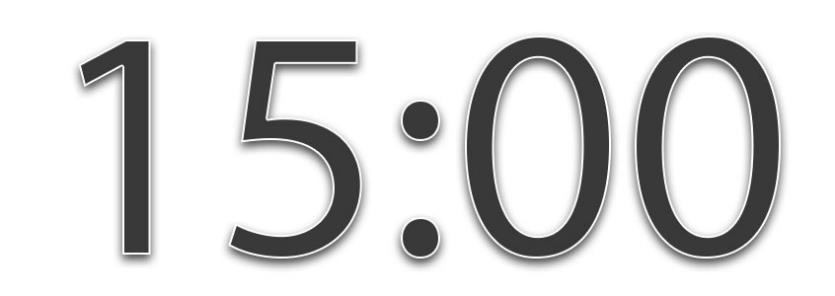 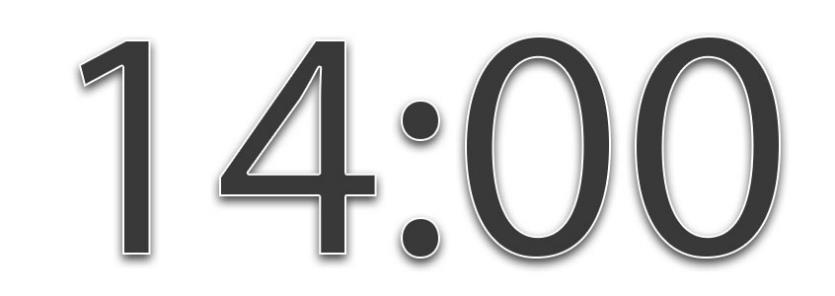 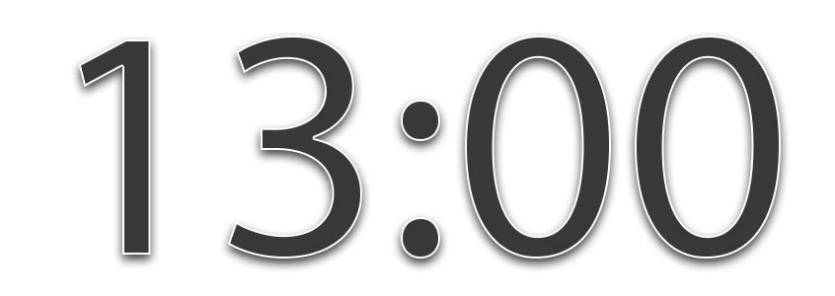 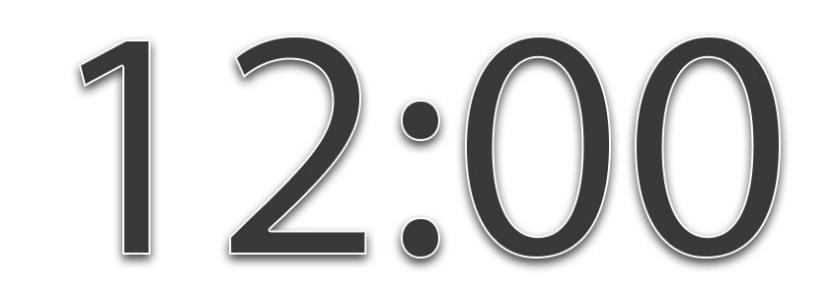 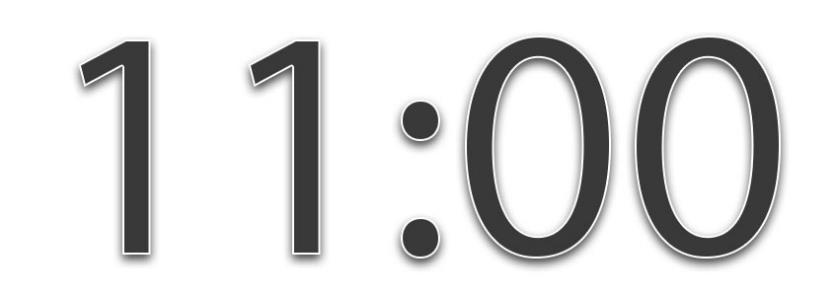 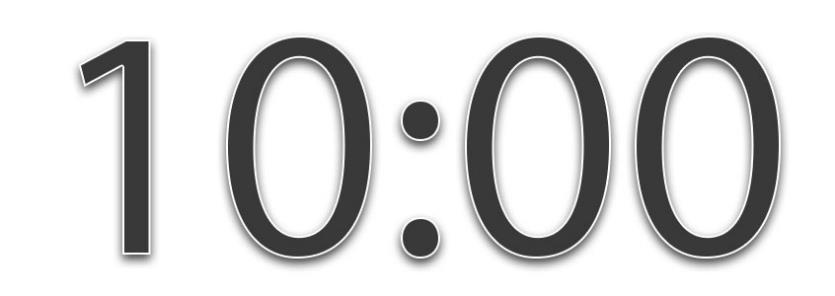 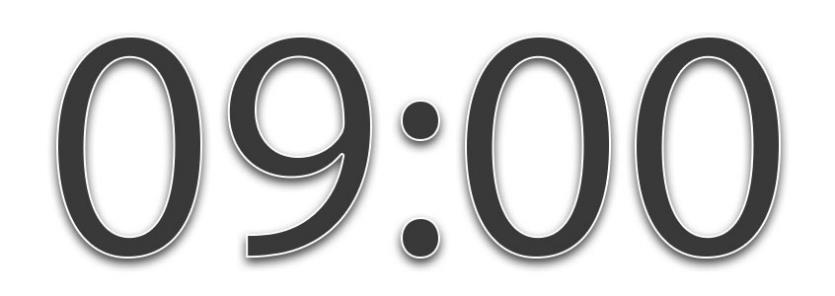 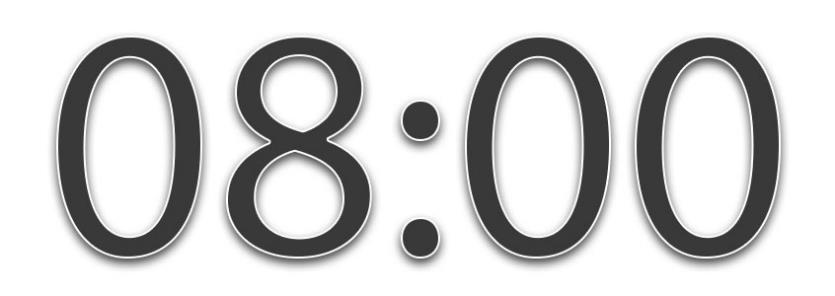 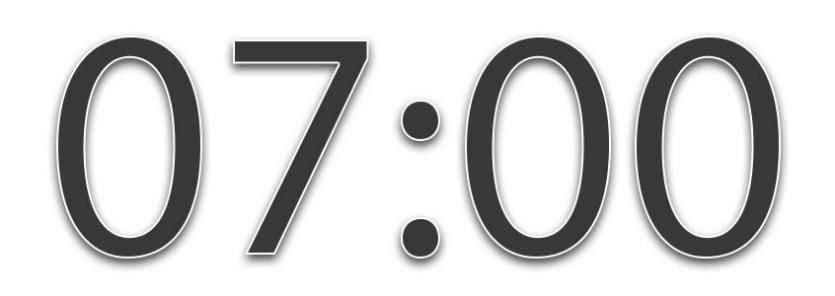 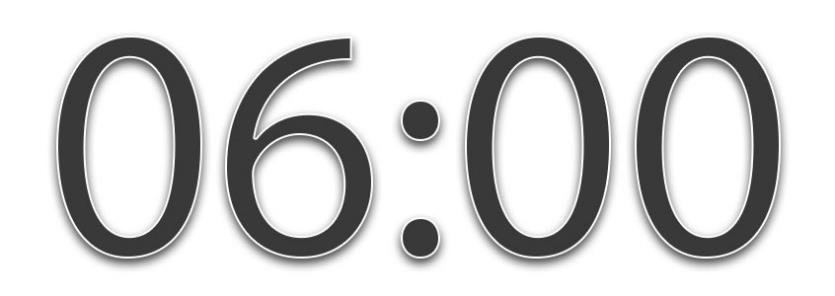 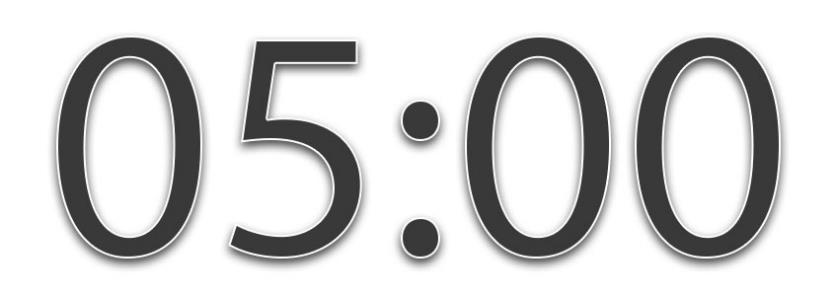 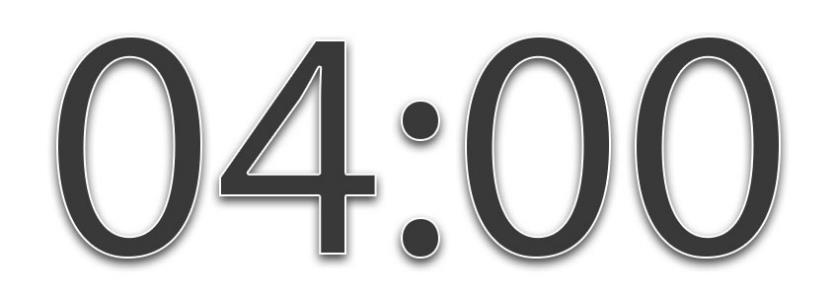 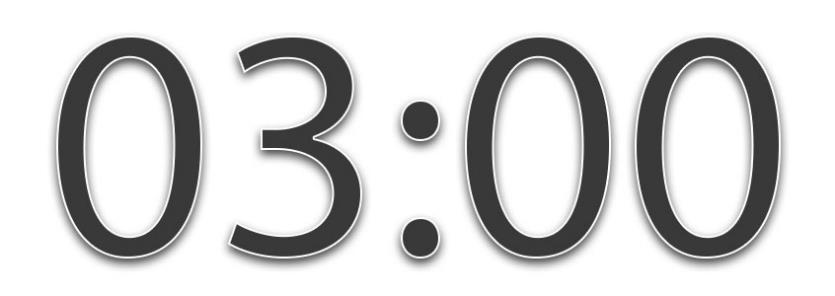 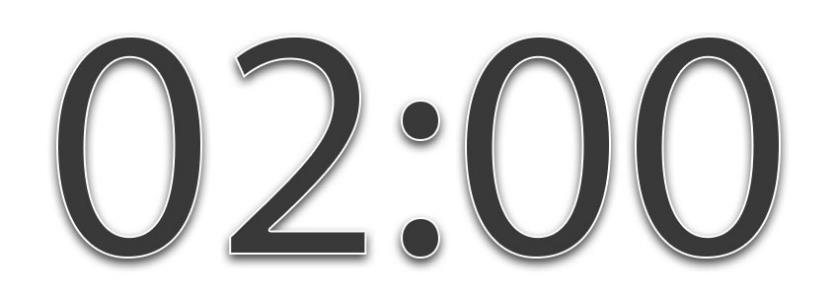 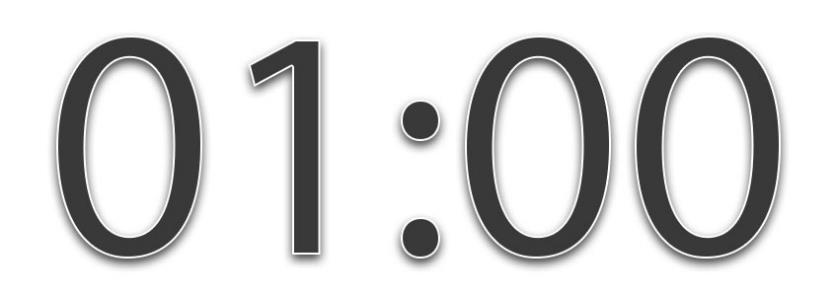 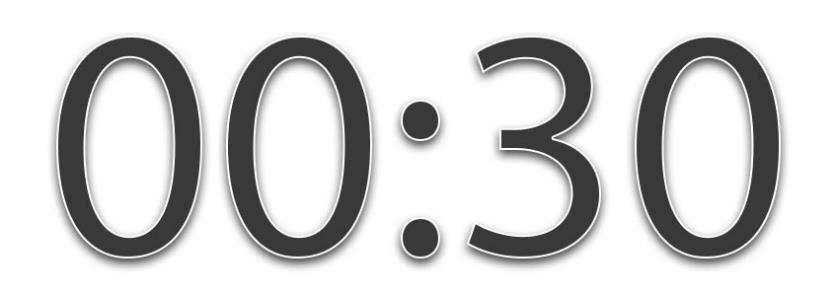 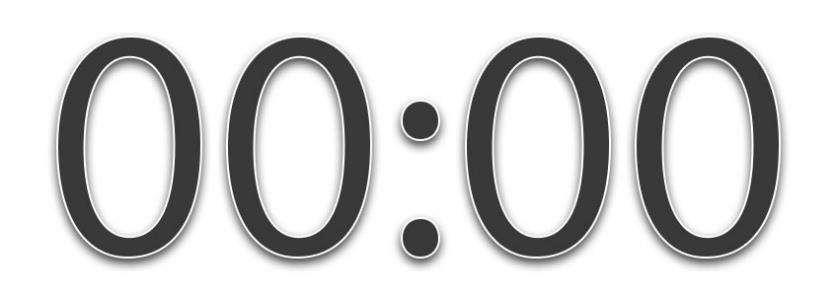 [Speaker Notes: 15-min timer]
Exploring Other Tertiary (Tier 3) Interventions in Ci3T Models
Functional Assessment-based Interventions (FABI)
https://www.ci3t.org/fabi
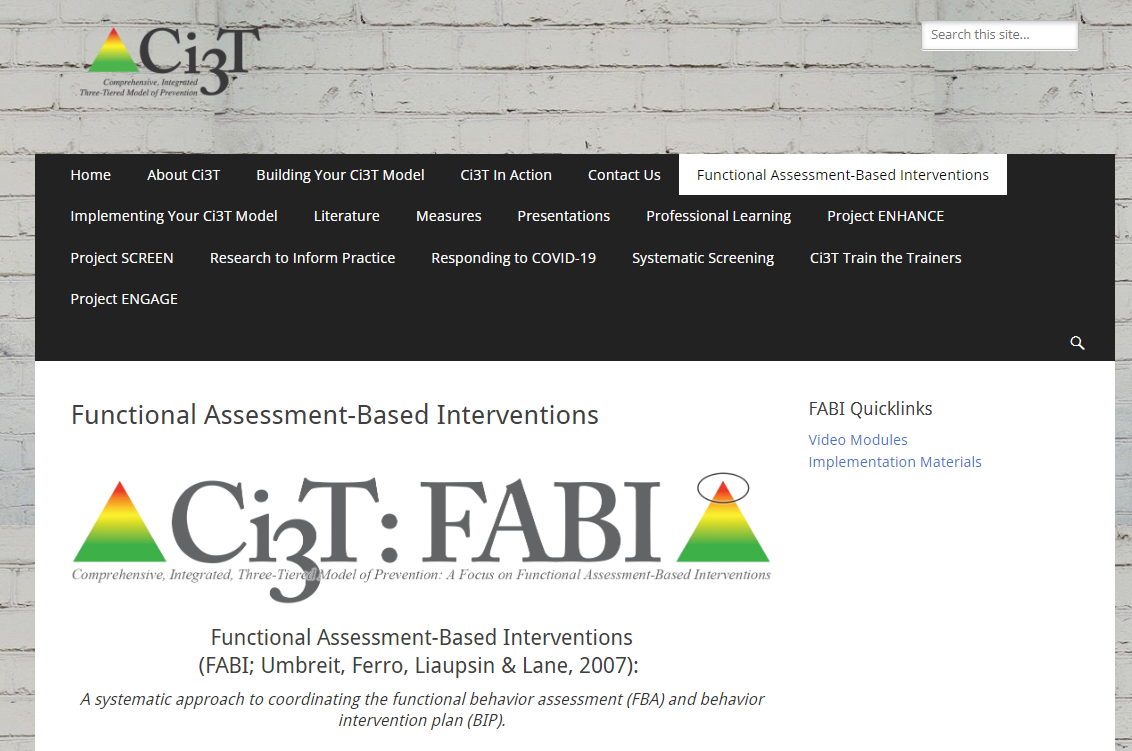 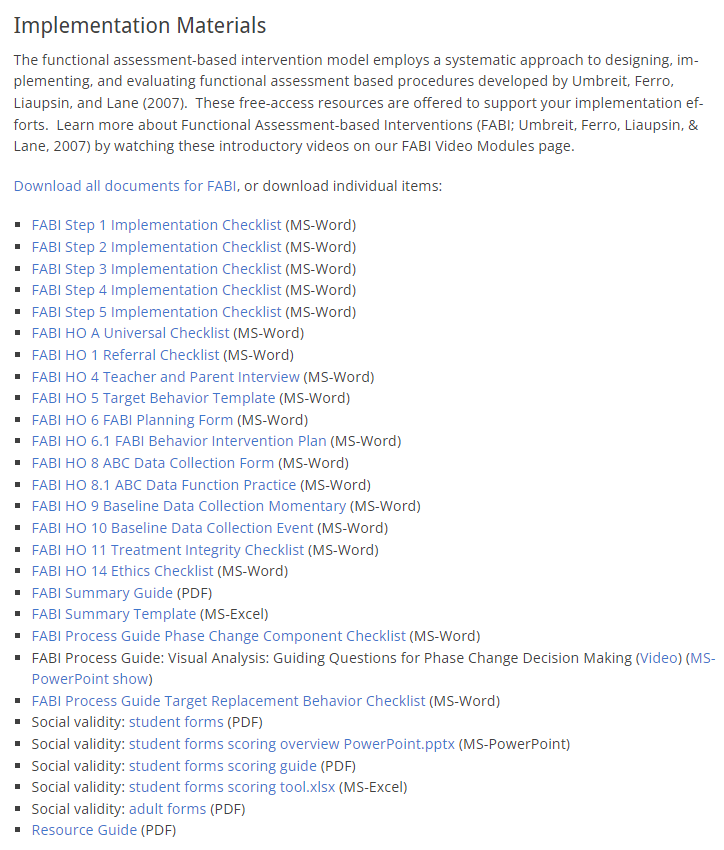 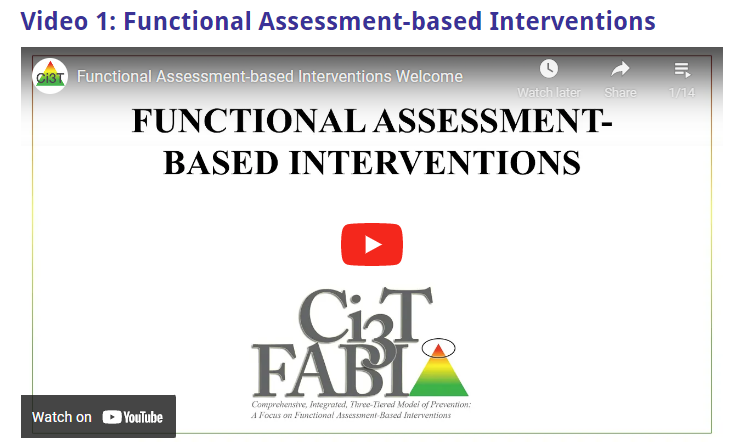 Let’s Chat
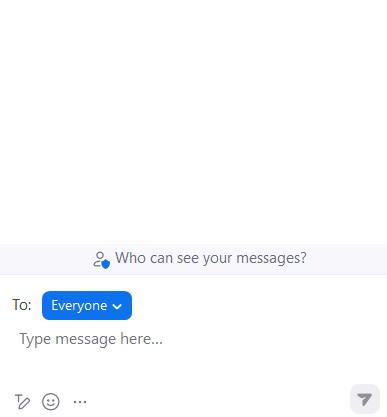 What Tier 3 interventions are listed in your Ci3T implementation manual to support students with externalizing behavior needs?

What Tier 3 interventions are listed in your Ci3T implementation manual to support students with internalizing behavior needs?
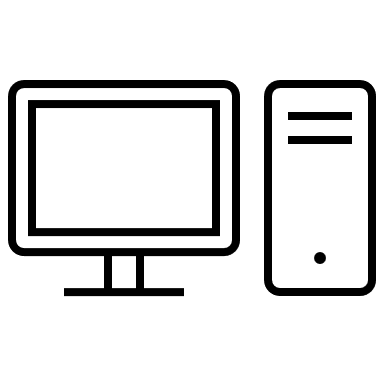 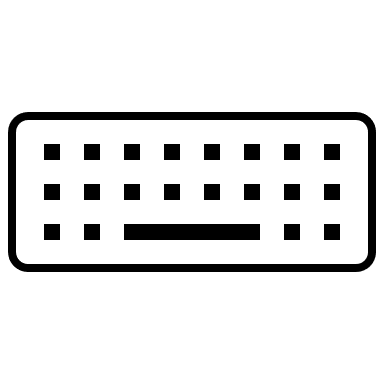 Wrapping Up and Moving Forward
Project EMPOWER - Traditional
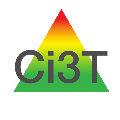 Ci3T 
Comprehensive Professional Learning Plan
Ci3T Leadership Team Training Sequence
Implementation Stages of Tier 2 and 3 within Ci3T
Additional Professional Development on Specific Topics
Core Content Curriculum
Check In - Check Out
Functional Assessment-based Interventions
Reading, Math, Writing Benchmarking and Progress Monitoring Tools
Additional Tier 3 Supports
Interventions, Strategies, & Practices
Instructional Techniques to Improve Students’ Motivation; Classroom Management Practices; 
Low-Intensity Behavior Supports
School Ci3T Implementation Calendar
Schedule time for communication
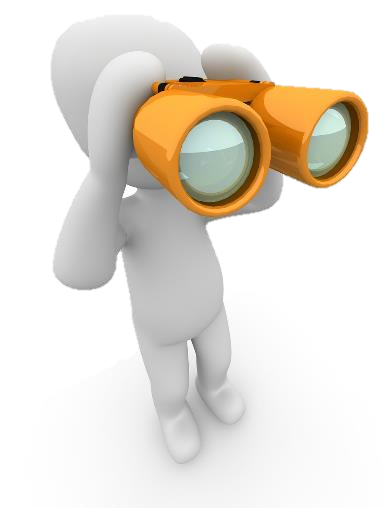 [Speaker Notes: .]
Ci3T Trainer and Coaches Calls
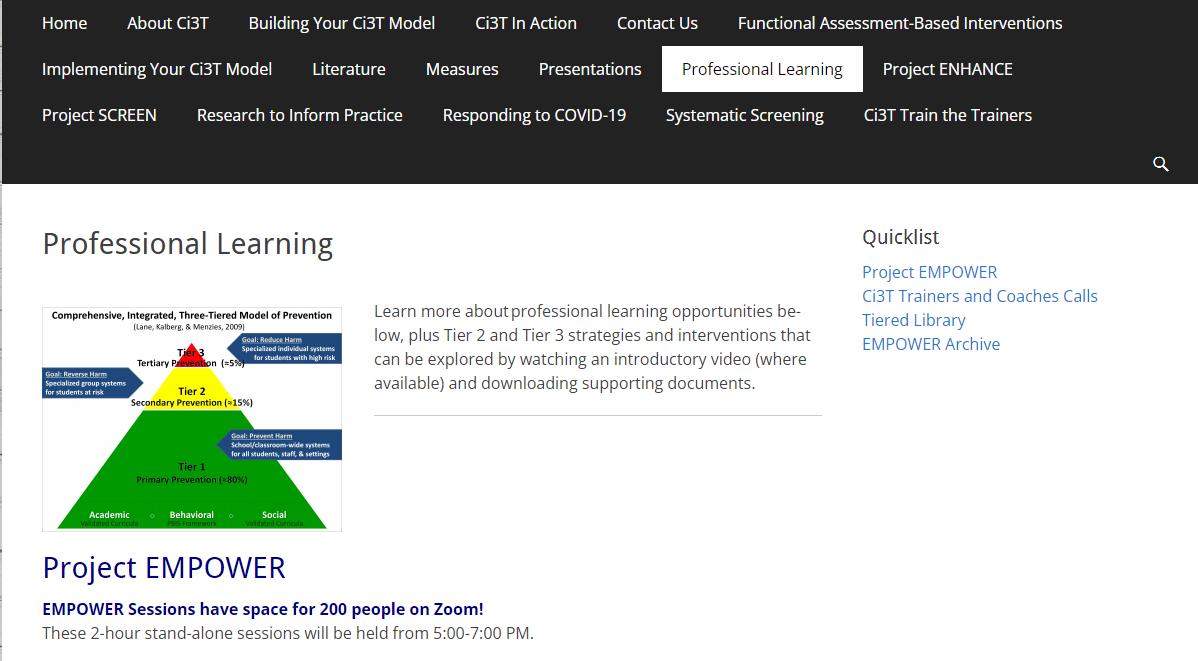 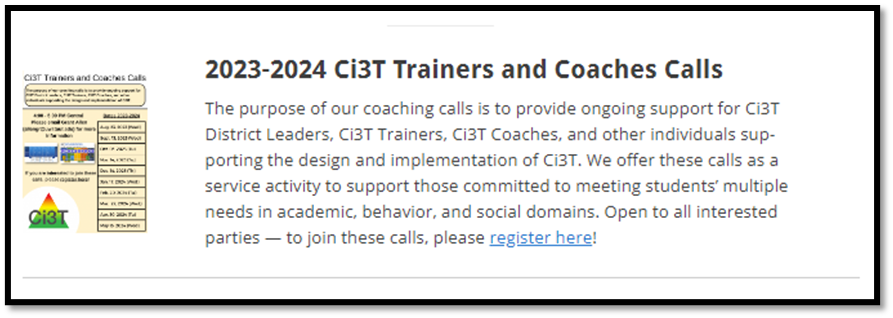 Ci3T Professional Learning Calendar
Sustaining and Disseminating Professional Learning
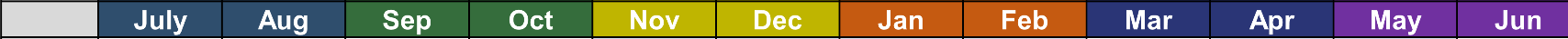 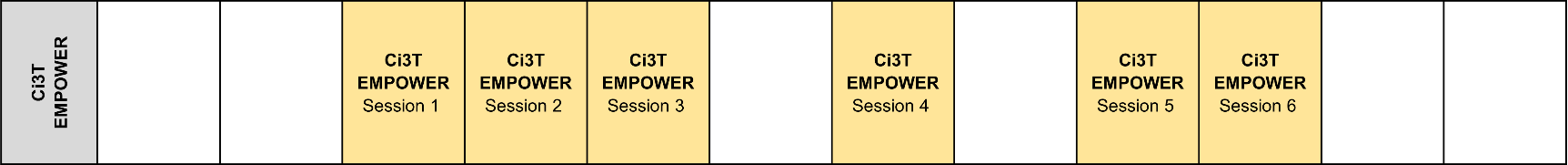 Designate two staff to attend trainings to become on-site coaches
10 min @ next Faculty and Staff meeting
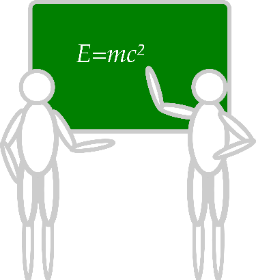 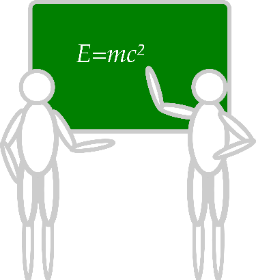 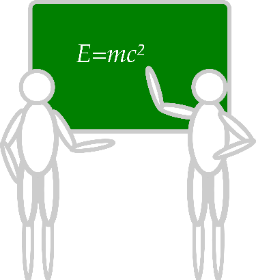 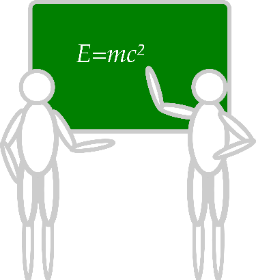 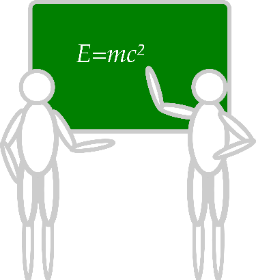 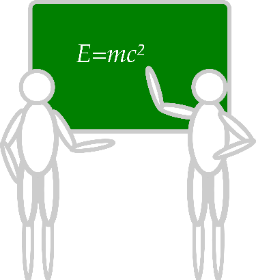 Ci3T Setting Up for Success
Planning Ahead
Systematic Screening
Tier 3
Low-Intensity Strategies
Tier 2
Accessing Project EMPOWER Professional Learning
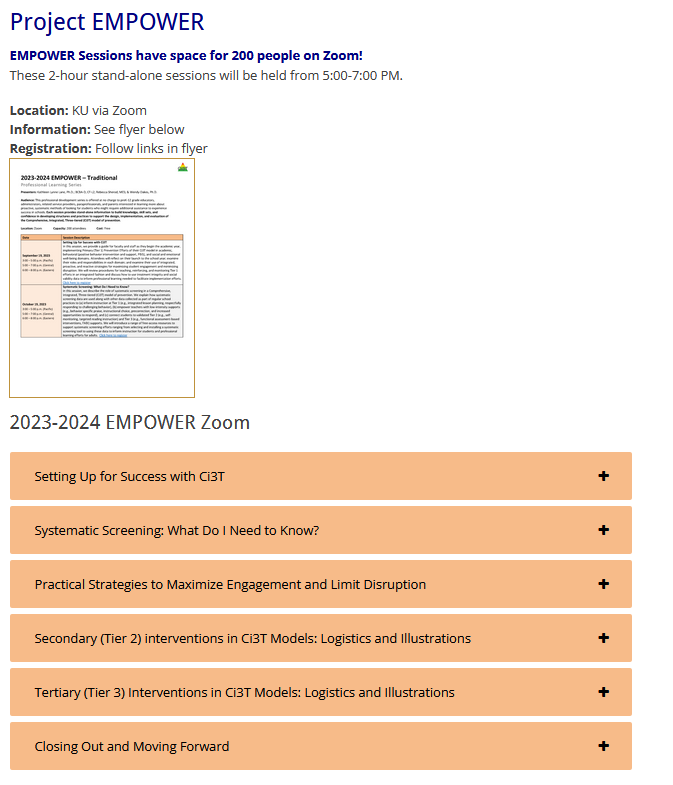 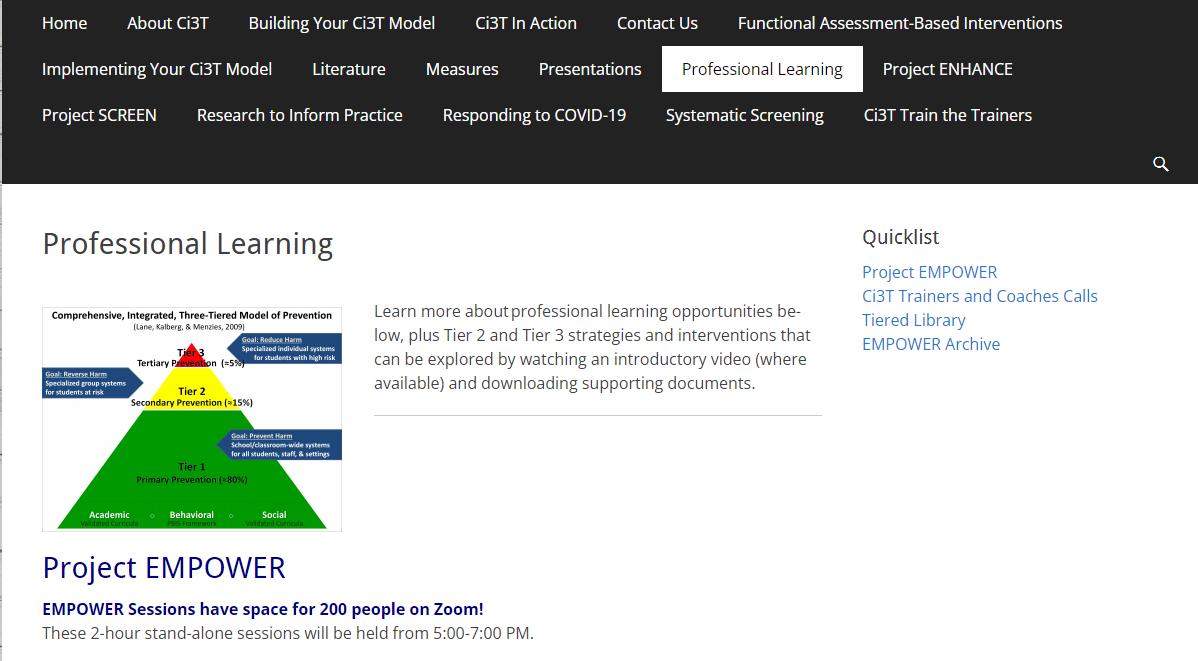 Wrapping Up & Previewing Next Session
Today
Next time
Overview of Tertiary (Tier 3) Interventions in Ci3T Models: Data-informed Decision-making  
Illustrations: Supporting Students with Intensive Intervention Needs
Supporting students with acting out behaviors
Supporting students with internalizing issues
Exploring Other Tertiary (Tier 3) Interventions in Ci3T Models
Overview of Ci3T: Identifying Successes and Areas for Reinforcement  
Closing out the School Year: Positive, Productive Learning Environments
Planning for the 2024-2025 Academic Year
Establishing Professional Learning Goals
Comprehensive, Integrated, Three-Tiered Model of Prevention
(Lane, Kalberg, & Menzies, 2009)
Thank you!
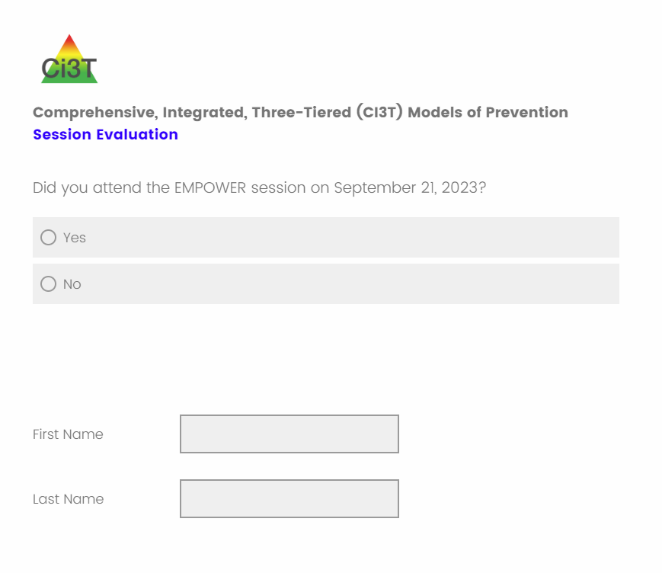 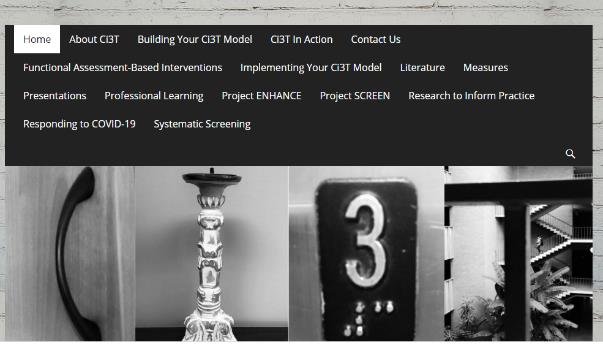 [Speaker Notes: Tag us in your Ci3T highlights- we’d love to see Ci3T in action! Follow us on Twitter or Instagram for updates and links to resources! @Ci3TModel

You will receive a brief session evaluation – we value your feedback and would greatly appreciate you taking a few minutes to share your thoughts on what you liked about the session and how we can improve]